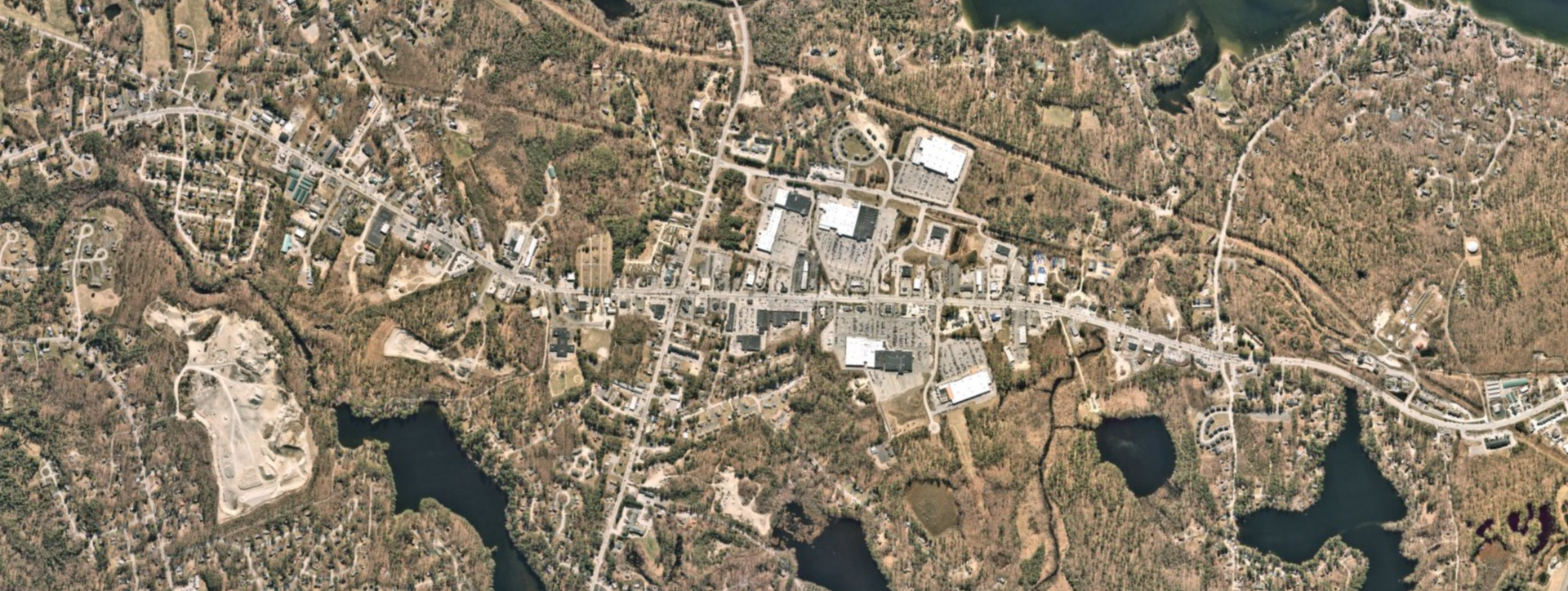 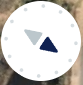 Ernie Martin
MaineDOT
Downtown Projects Specialist

Ethan Flynn, P.E.  
VHB
Director of Highway Engineering
North Windham Improvements
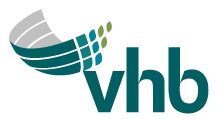 Project area and descriptions
• Route 302 - Beginning at the River Road Intersection and extending northerly 1.7 miles to the Whites Bridge Road Intersection. 
• Route 35 - Consist of Roadway Improvements from the Intersection of 35/115 (Boody’s Corner) extending westerly .33 miles to the Intersection of Manchester Drive 
• Route 115 - Consist of Roadway Improvements from the Intersection of 35/115 (Boody’s Corner) extending easterly .45 miles to the Intersection of the new East Side Connector Road. 
• Whites Bridge Road - Consist of Roadway Improvements from the Intersection of Route 302, extending westerly .33 miles to the New West Side Connector Road (Manchester Drive)
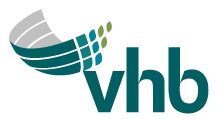 Project area and descriptions
• Construct an East Side Connector Road- Extend new road from Route 115 up to the termini of franklin Drive. 
• West Side Connector Road- Consist of Roadway improvements on Manchester Drive from the intersection of Route 35 and extending .56 miles and a new road extending Manchester Drive northerly .55 miles to Whites Bridge Road. 
• Middle Connector Road- Extends from the Intersection of Route 302/Franklin Drive to the Landing Road.
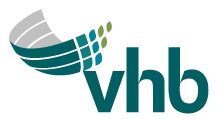 Introductions
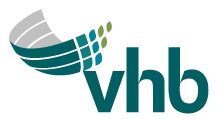 Technical Presentation
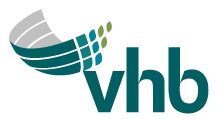 A continuation of north Windham moves
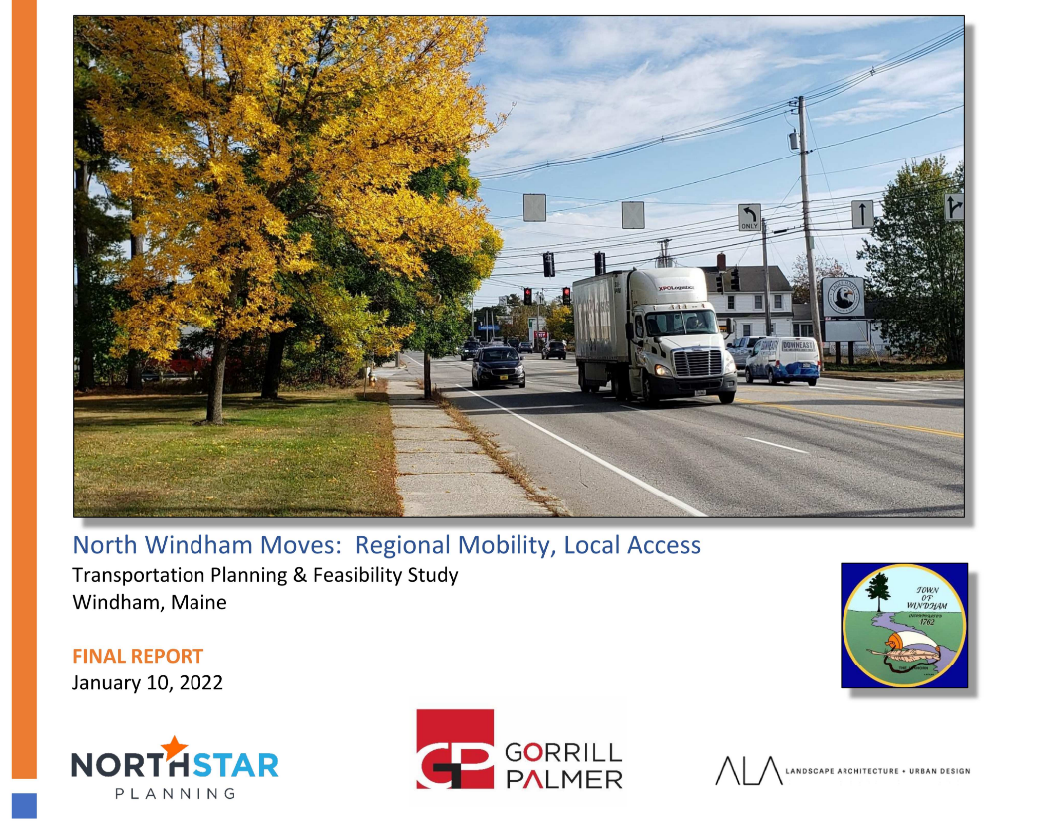 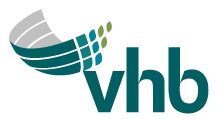 A continuation of north Windham moves
The purpose of the North Windham Moves Study was to evaluate, analyze and improve local mobility and accessibility for the North Windham Downtown District while also providing for safety and mobility improvements for regional users along the Route 302 corridor.
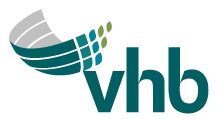 A continuation of north Windham moves
The North Windham Moves Study enhanced and built upon the good ideas form prior studies.
 Service Road Study – 2007
 Lakes Region Transit Service Study – 2011
 21st Century Downtown Plan – 2013
 Multi-Modal Route 302 Corridor Plan – 2013
 Lakes Region Bus Service Assessment – 2014 
 Town of Windham Complete Streets Policy – 2014
 Town of Windham Comprehensive Plan – 2017
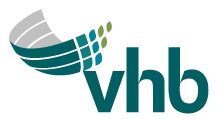 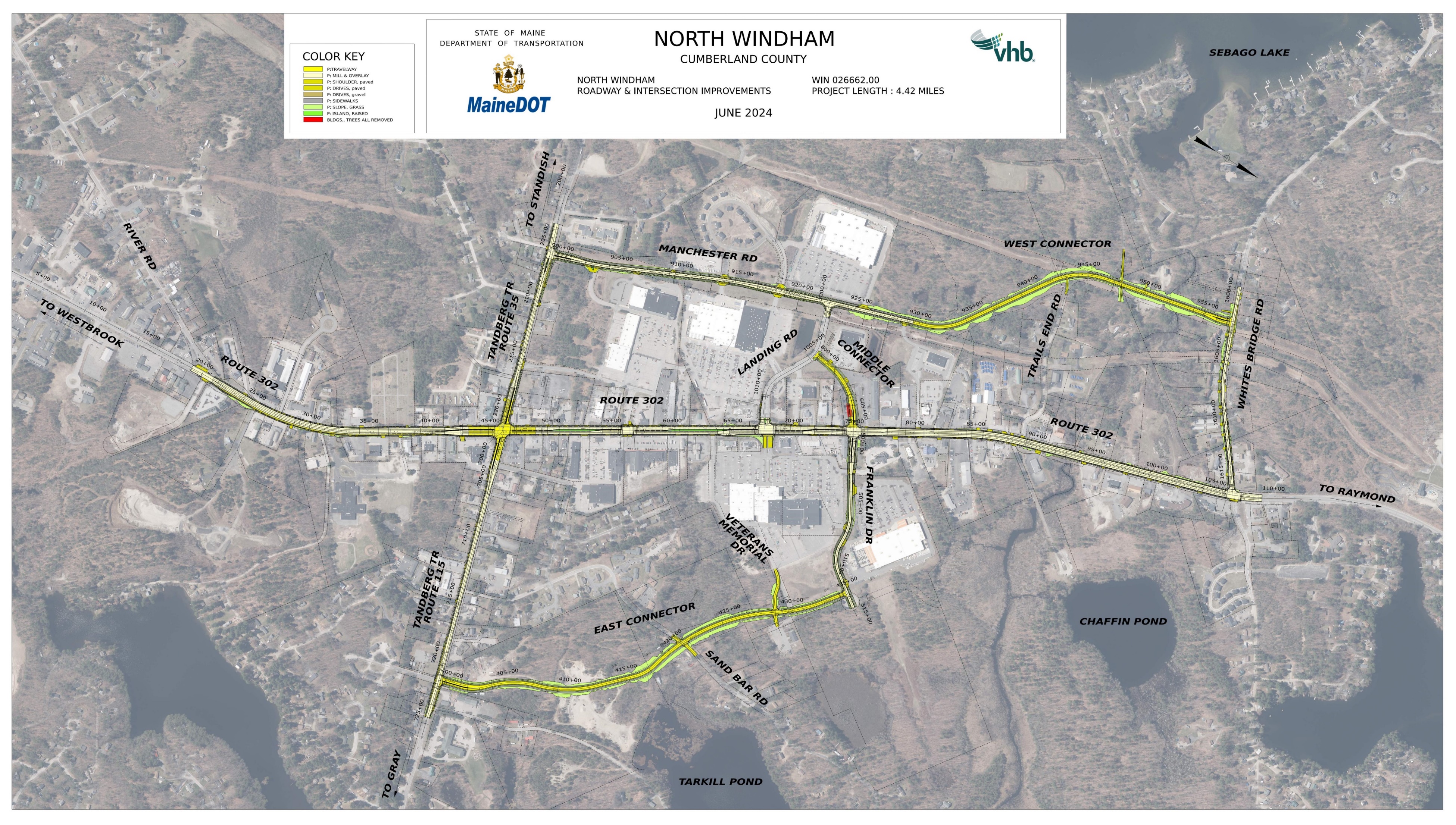 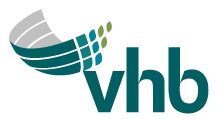 [Speaker Notes: New connector roads will be local roads]
High Crash locations
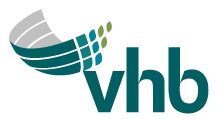 [Speaker Notes: On 302:
Left turns onto 302
Left turns off of 302
Rear ending folks waiting to make a left turn
Int of Abby Rd and Tandberg Tr
Turning movement into and out of Abby Rd
Int of 302 and Tandberg Tr
Lots of rear ends
Some left turns
Int of Manchester and Tandberg
Rear ends
Left turns in 
Left turns out]
Project Segments
Route 302 – 1.70 miles
 Tandberg Trail – 0.79 miles
Route 35 – 0.33 miles
Route 115 – 0.46 miles 
 East Connector – 0.67 miles
 Franklin Drive – 0.30 miles 
 West Connector – 1.00 miles 
 Middle Connector Rd – 0.14 miles 
 Landing Road – 0.24 miles
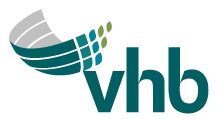 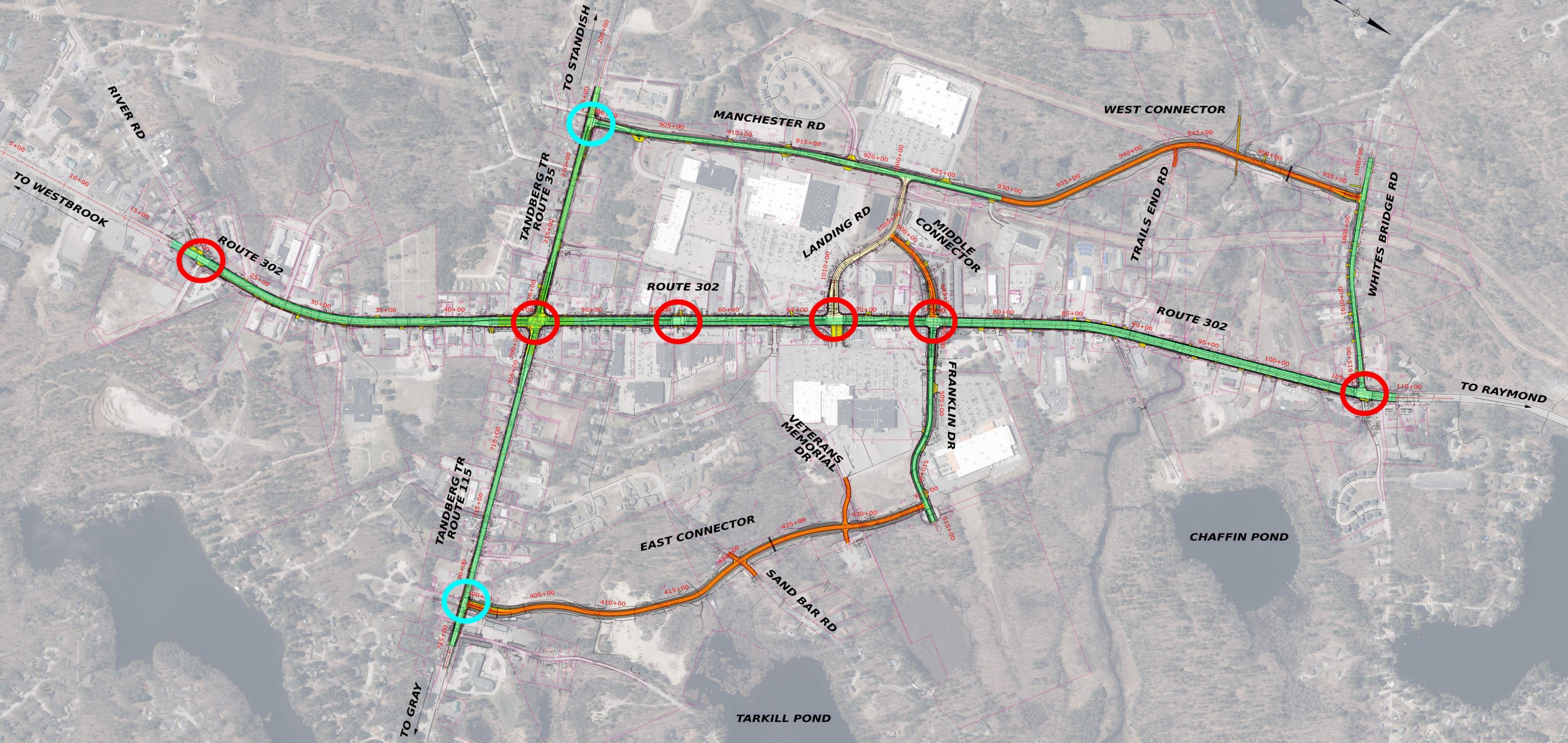 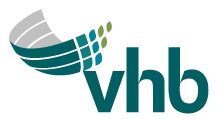 [Speaker Notes: Red lines = new roadway/full construction
Green line = mill and overlay
Red circles = existing signals upgraded to be adaptive
Blue circles = new signals will also be adaptive]
New Pedestrian facilities
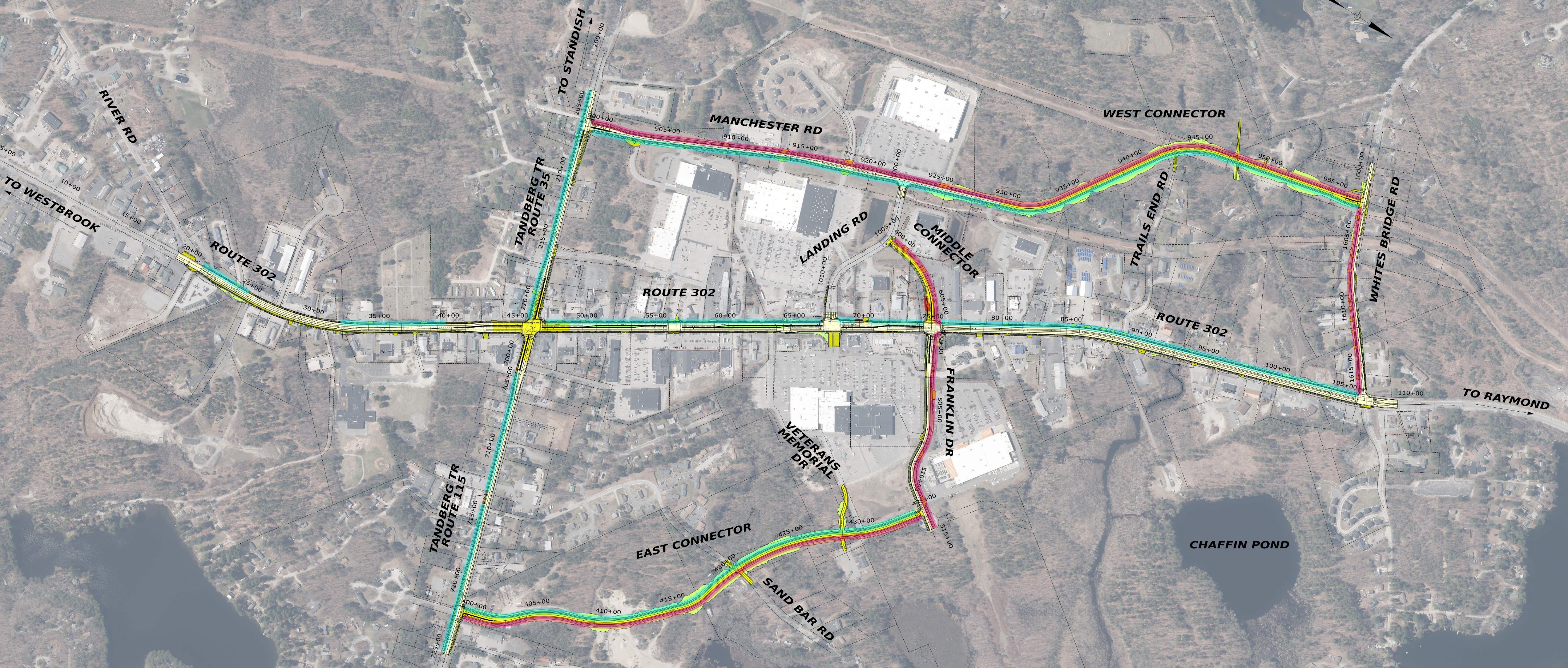 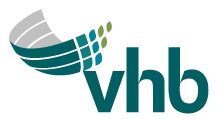 [Speaker Notes: Pink lines = SUP
Blue = new SW
Pedestrian facilities on both sides of every road except whites bridge]
Route 302 – River rd to Tandberg tr
N
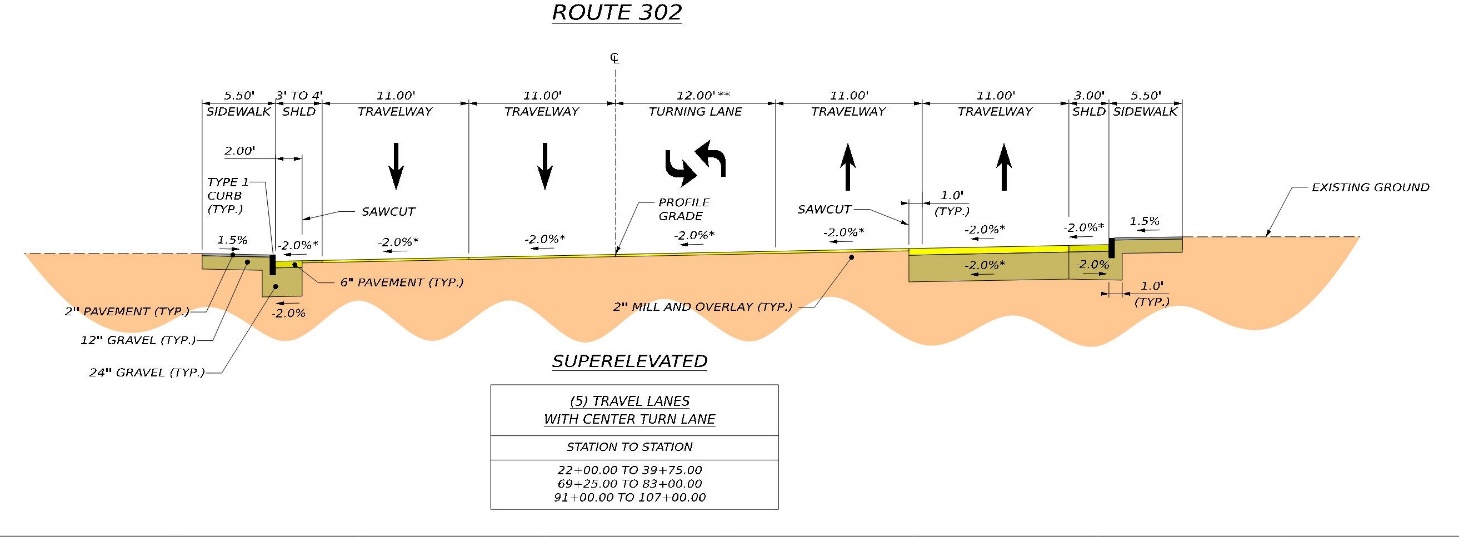 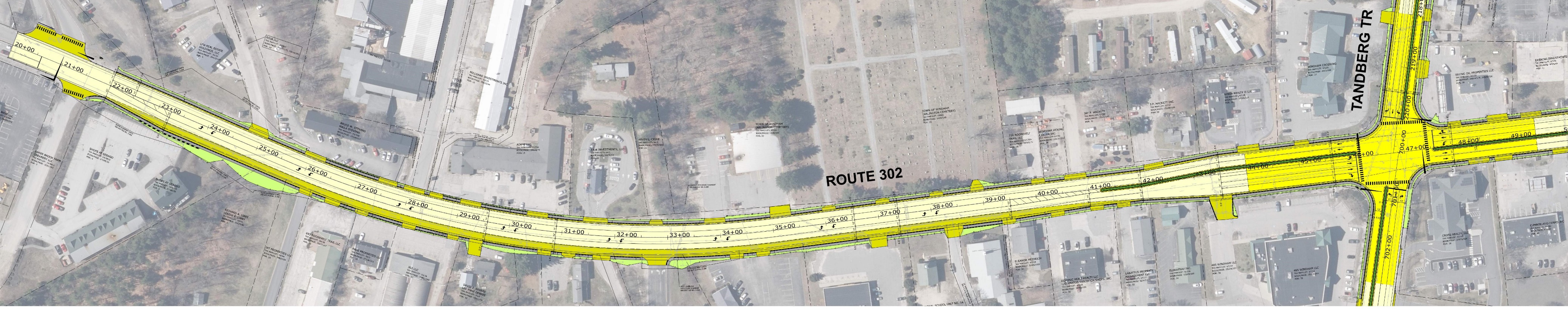 RIVER RD
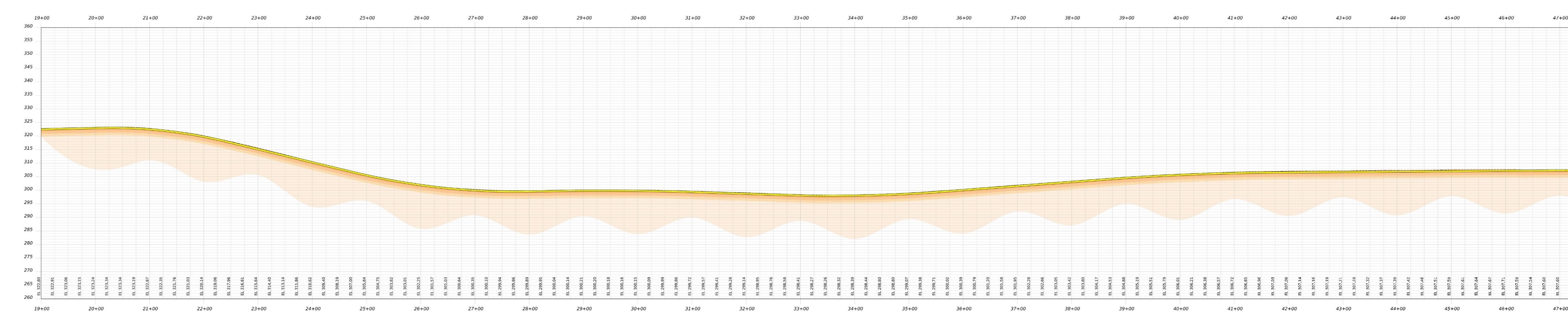 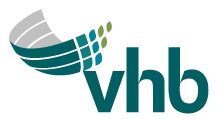 [Speaker Notes: Mill and overlay
11’ TW , 12’ CTWLTL, 3’ SH
New lane Construction to provide for CTWLTL
New 5’ SW on the west side
Reconstruct 5’ SW on East side
New retaining wall by the Stockhouse Restaurant
New raised median extending back from the intersection of Tandberg Tr]
Route 302 – Tandberg tr to Franklin DR
N
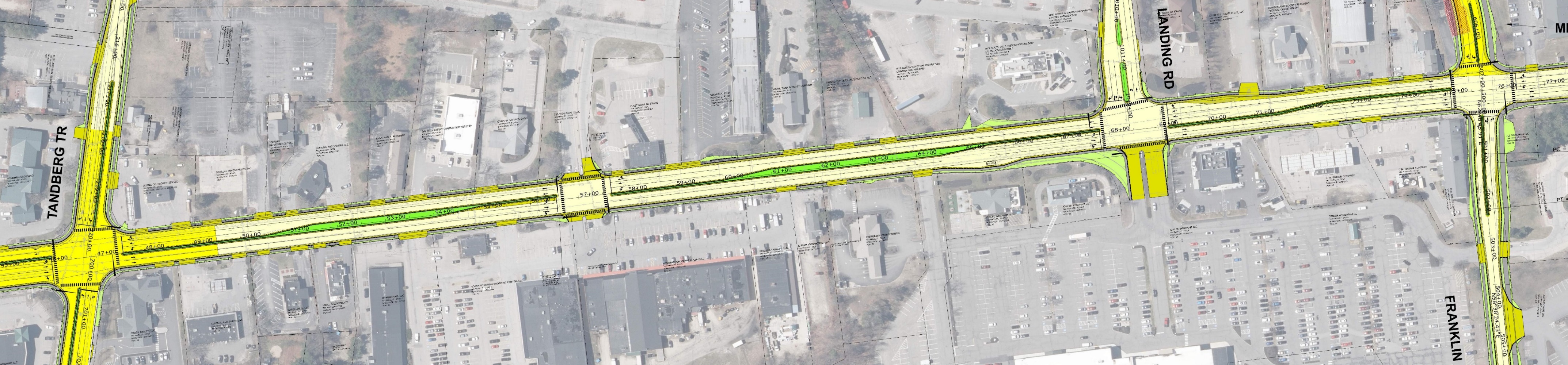 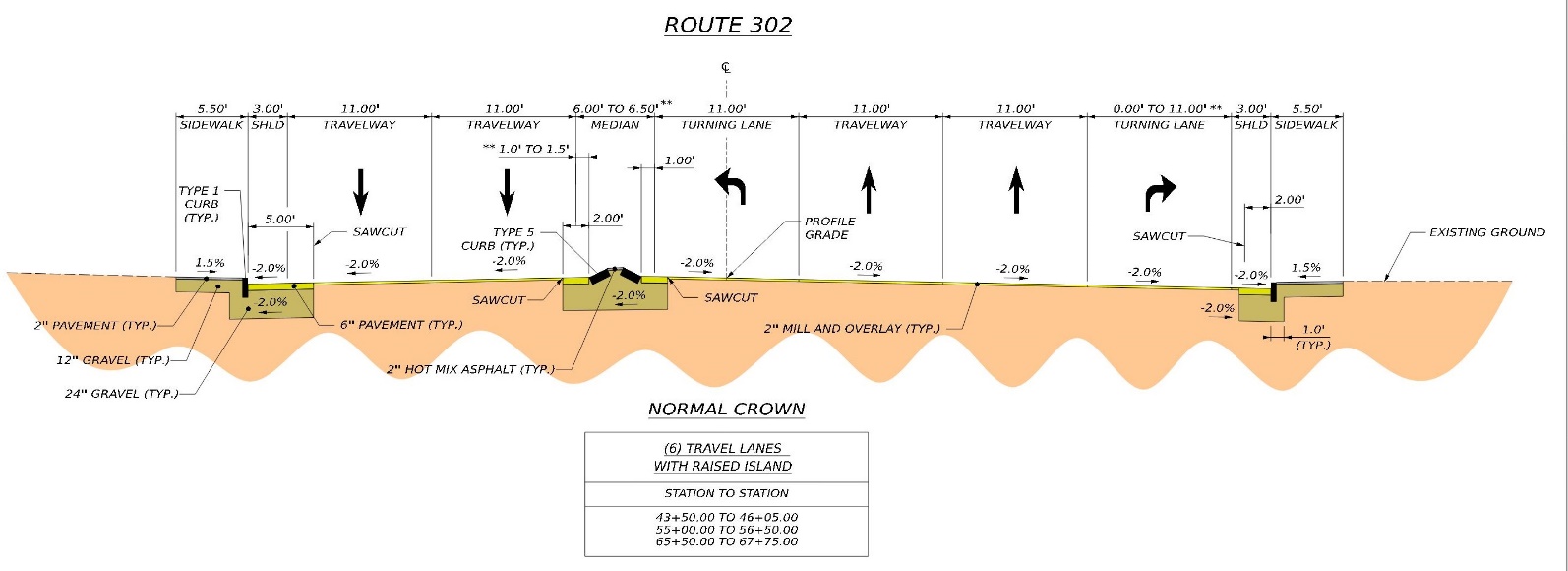 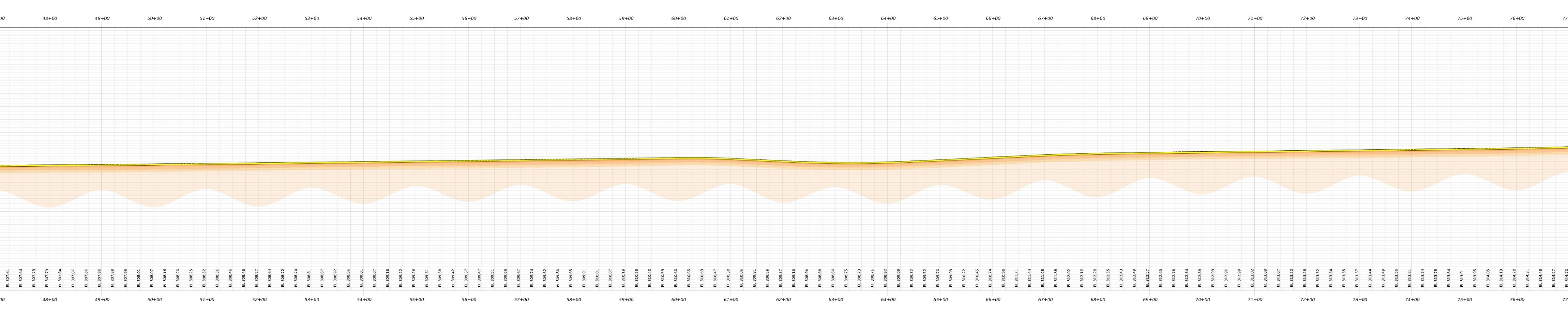 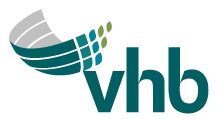 [Speaker Notes: Mill and overlay
11’ TW , 3’ SH
New 5’ SW on the west side
Reconstruct 5’ SW on East side
New raised median extending to the intersection of Franklin Dr and the Middle Connector
Remove right-turn slip lane at Windham Mall and provide space for a bus stop]
Route 302 – Franklin DR to Whites bridge rd
N
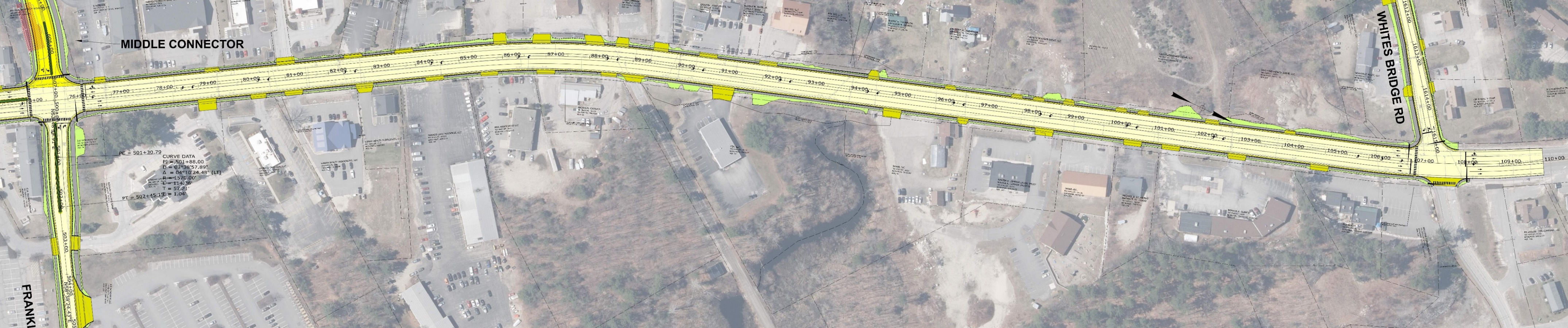 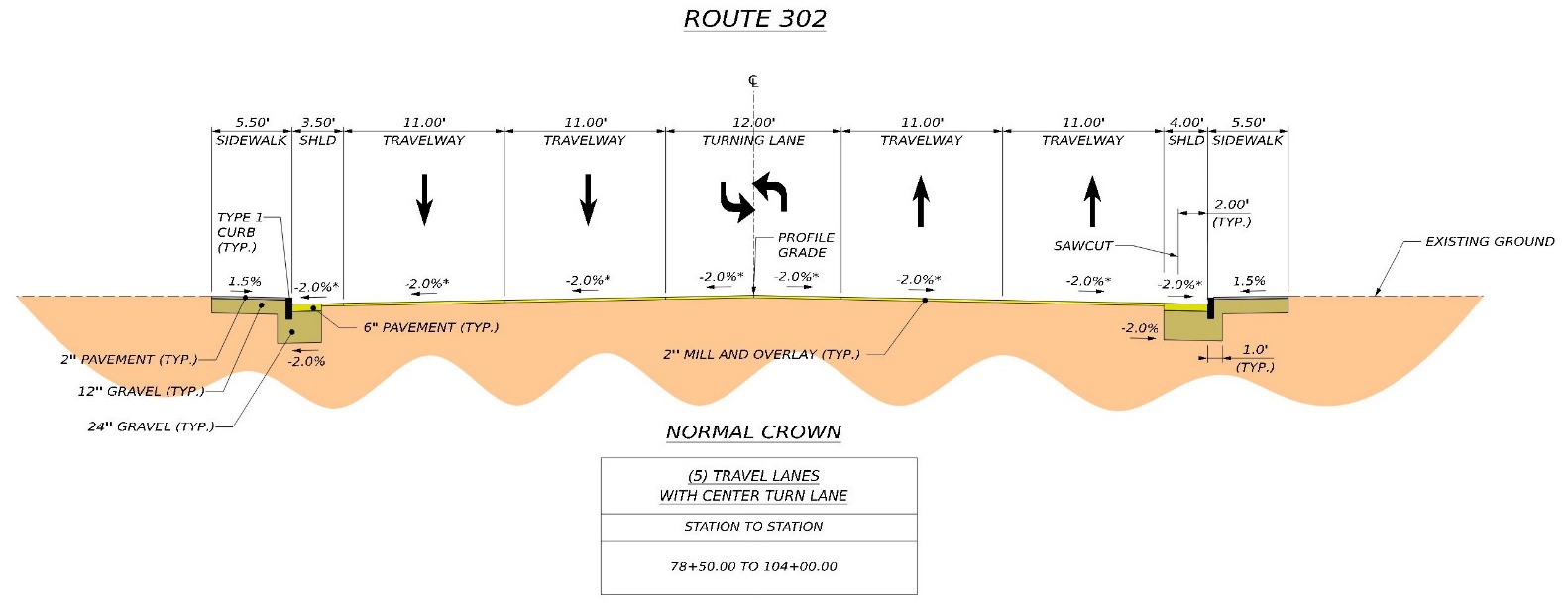 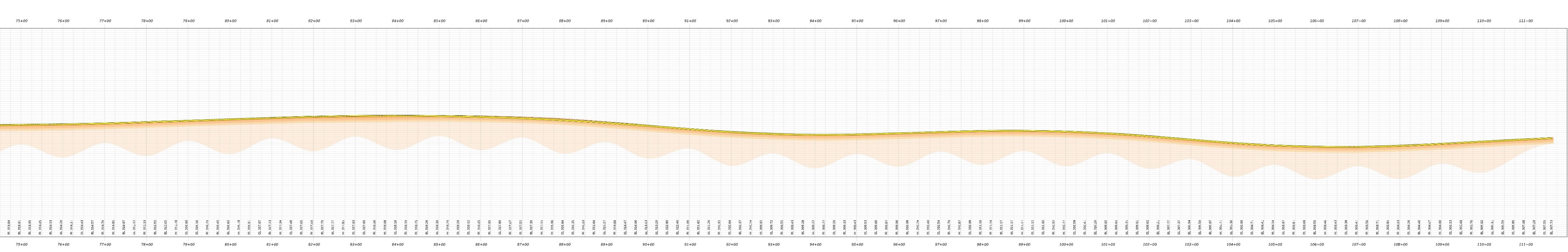 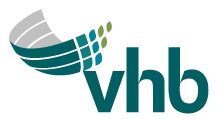 [Speaker Notes: Mill and overlay
11’ TW , 3.5’ to 4’ SH
New 5’ SW on the west side
Reconstruct 5’ SW on East side]
West Connector – Manchester rd
N
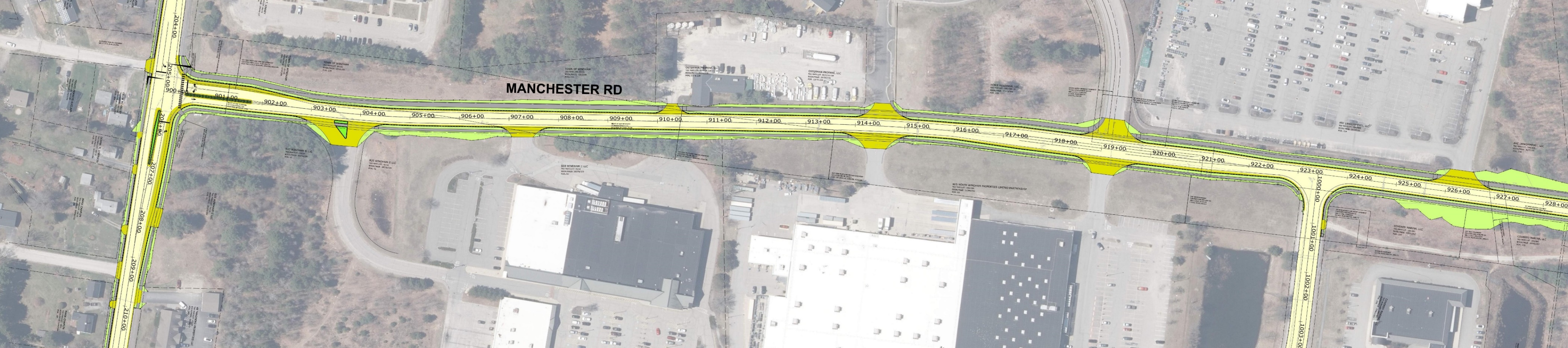 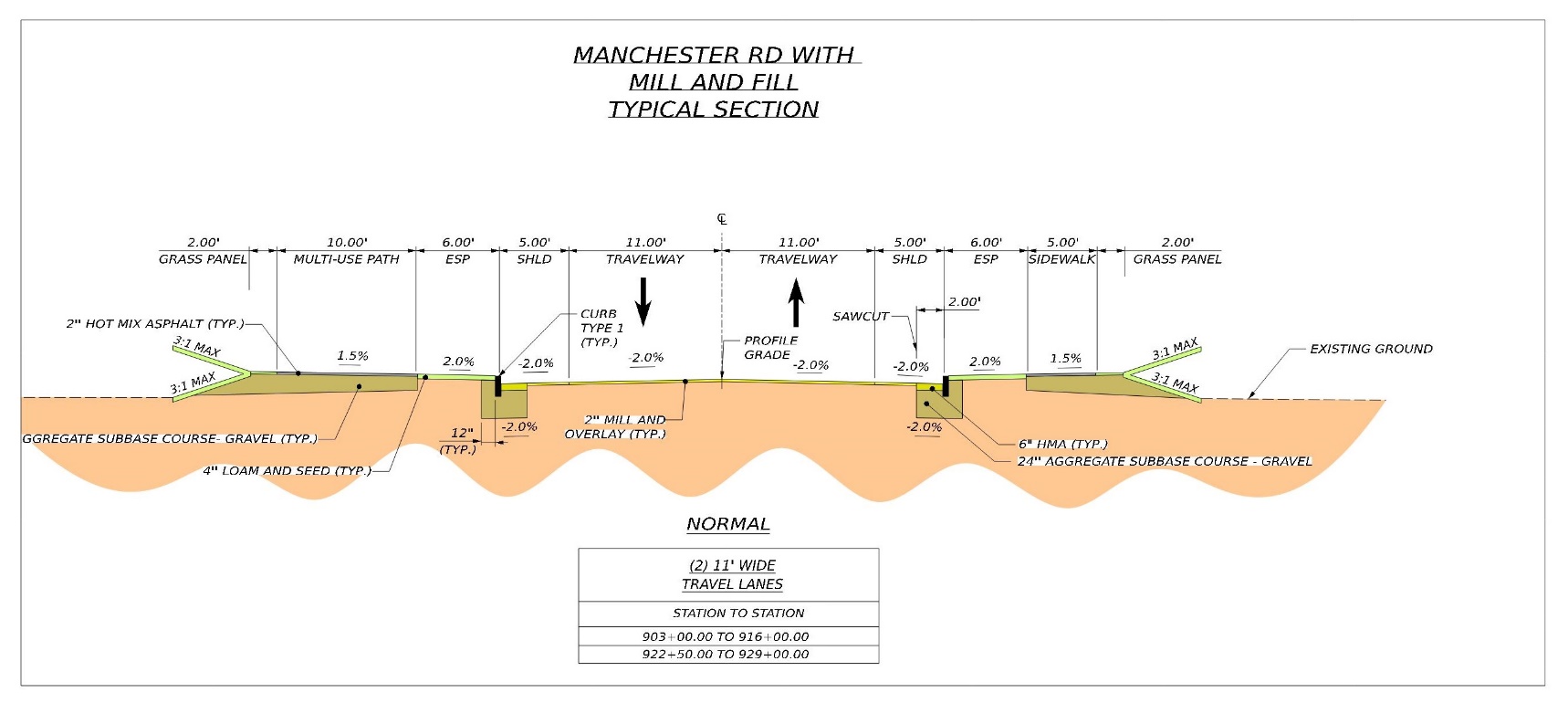 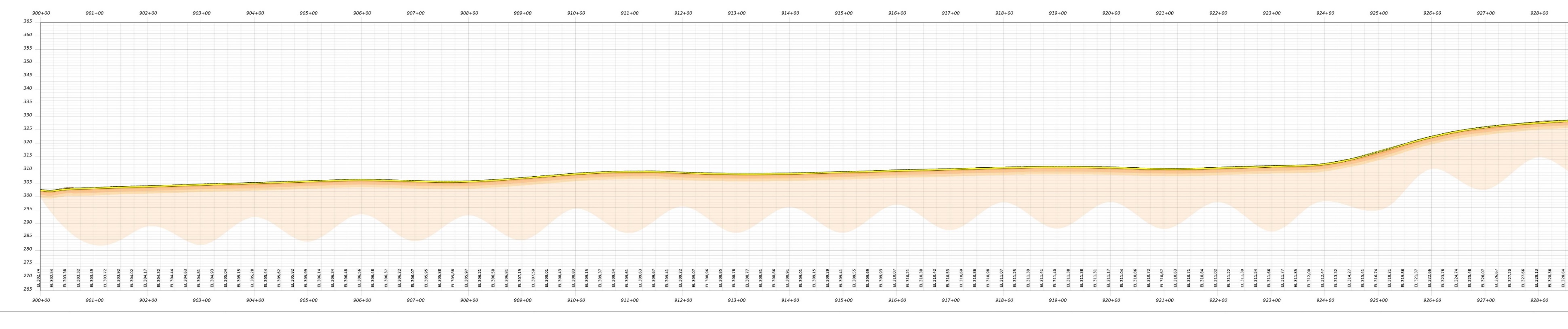 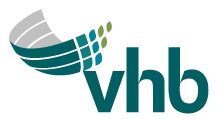 [Speaker Notes: Mill and overlay
11’ TW and 5’ SH 
New 5’ SW and 10 shared use path w/6’ esplanade, curb, and drainage
New signal at the intersection of Tandberg Tr.]
West Connector – New roadway
N
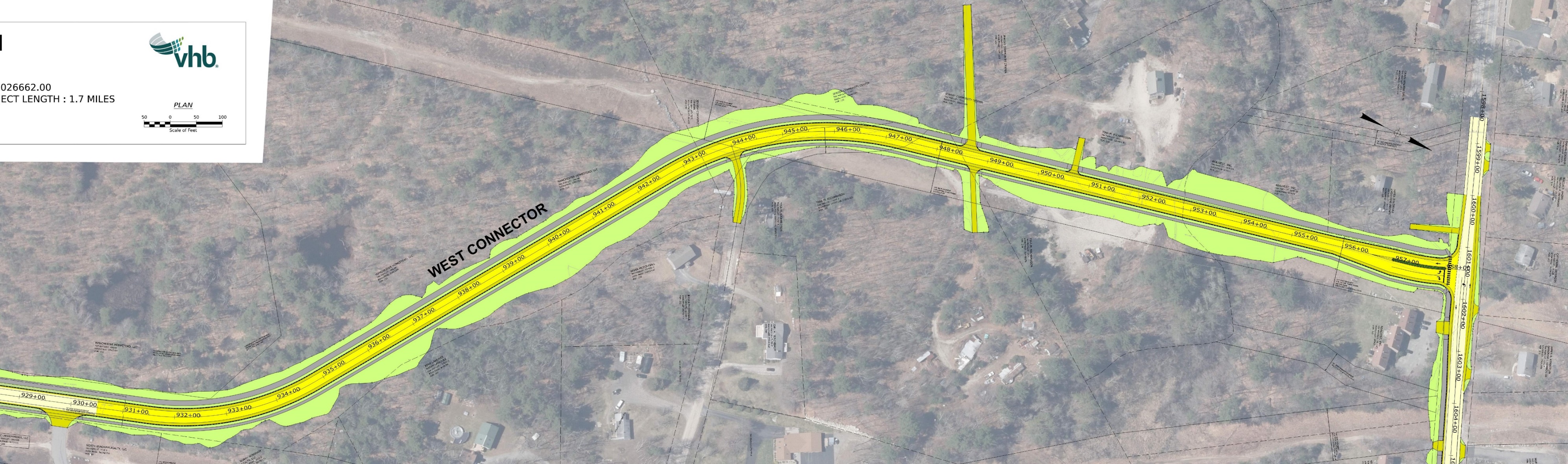 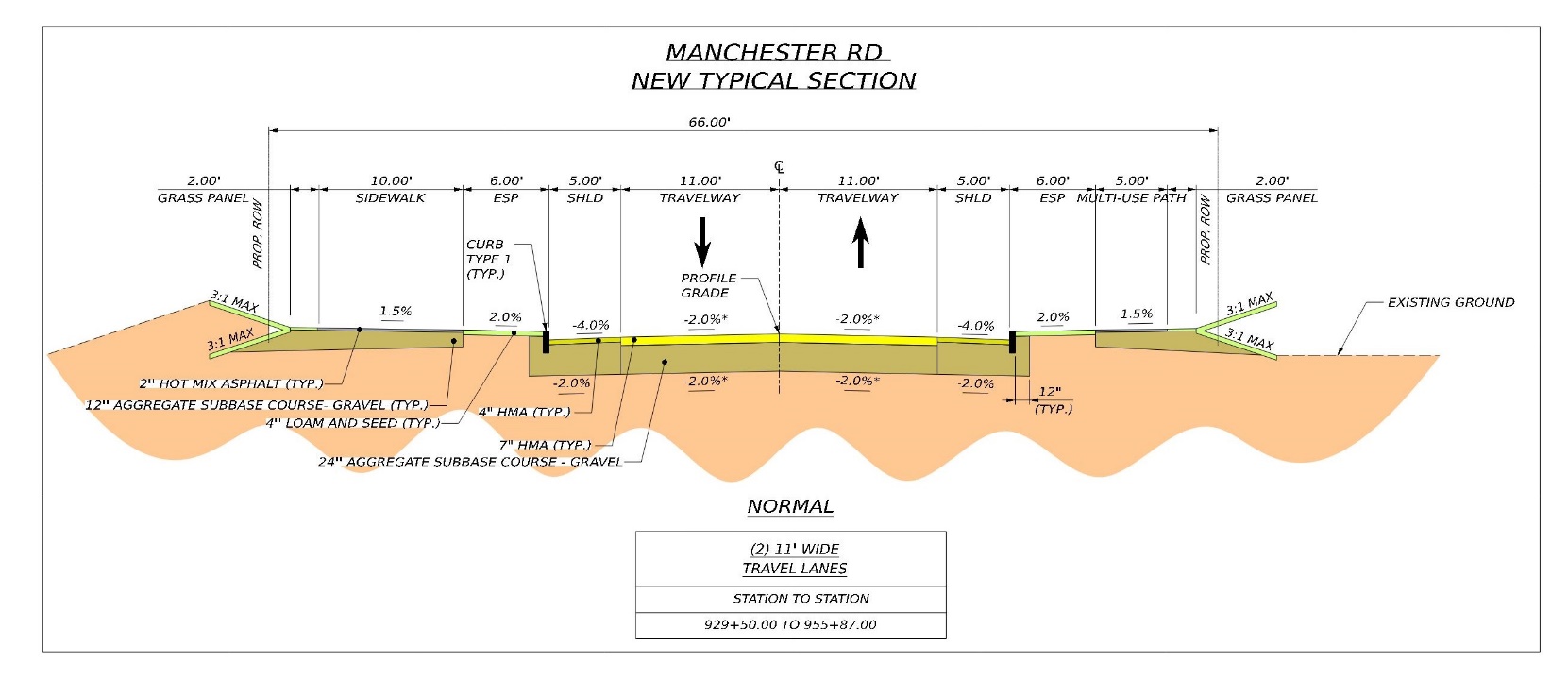 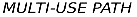 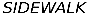 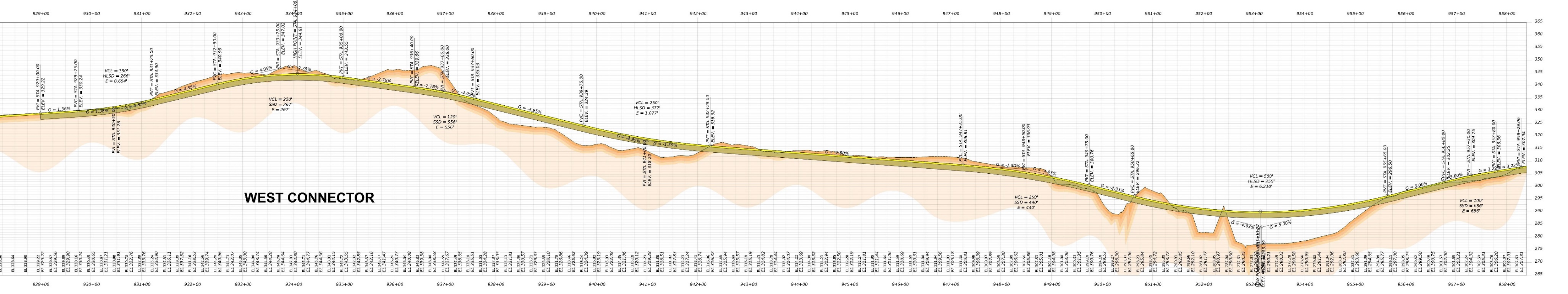 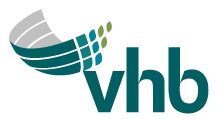 [Speaker Notes: New Reconstruction
11’ TW and 5’ SH 
New 5’ SW and 10 shared use path w/6’ esplanade, curb, and drainage
New intersection at Whites Bridge Rd
Connection to Trails End Road
Stream crossing]
east Connector
N
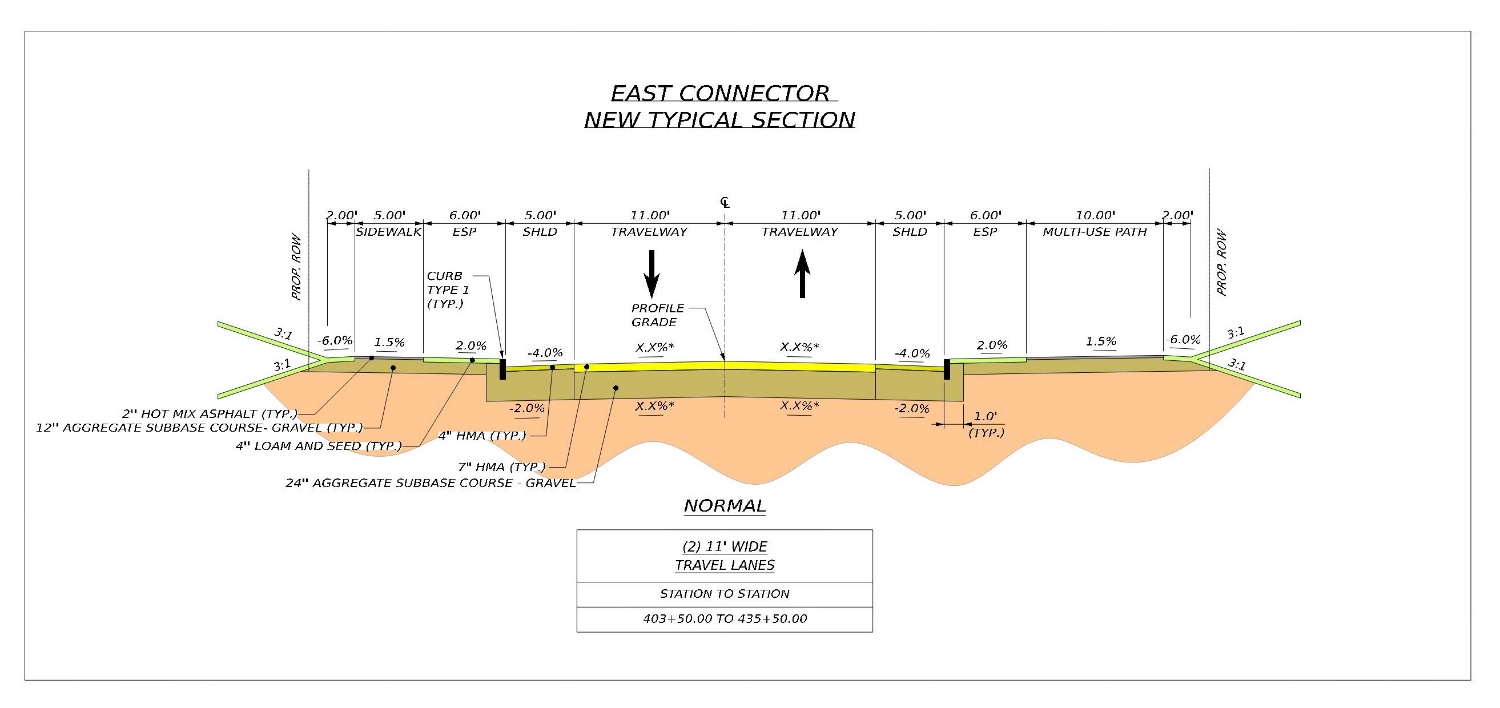 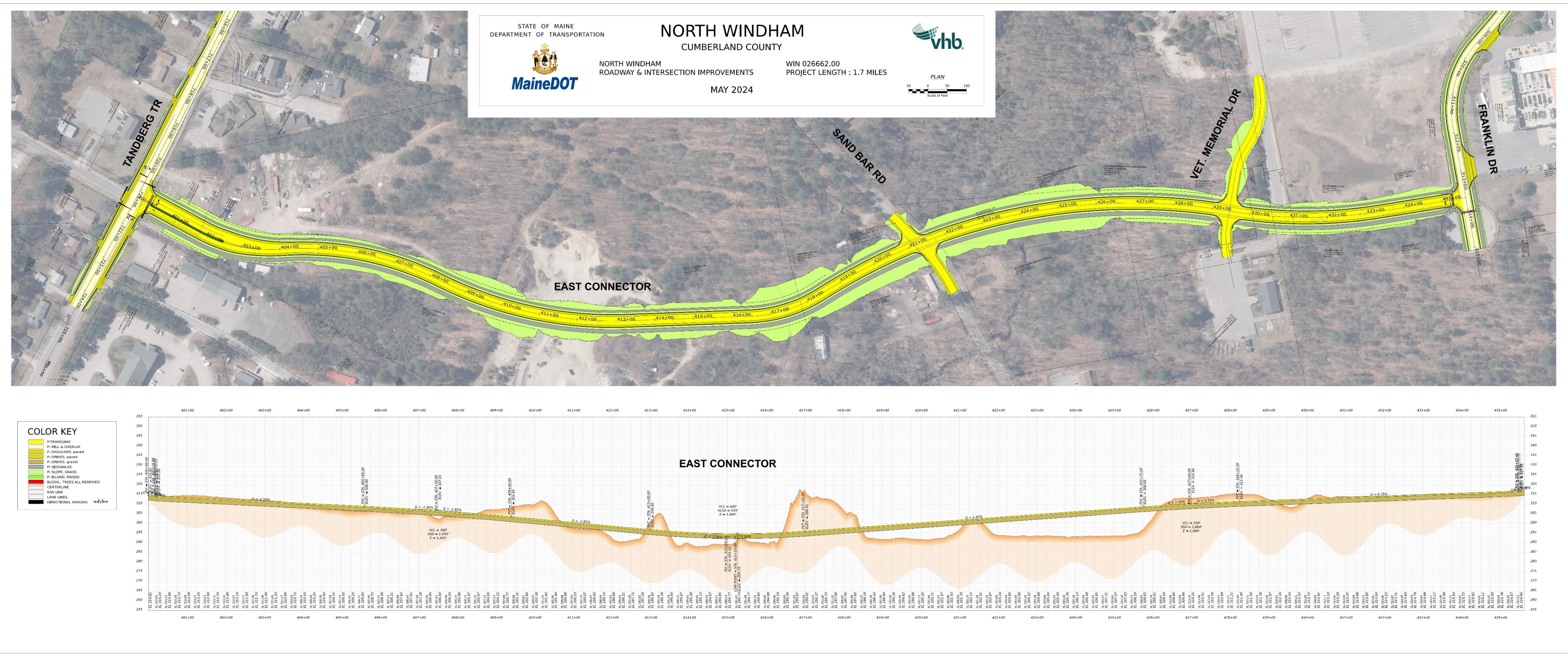 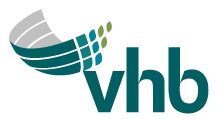 [Speaker Notes: New Reconstruction
11’ TW and 5’ SH 
New 5’ SW and 10 shared use path w/6’ esplanade, curb, and drainage
New signal at the intersection at Tandberg Trail
New intersection at Sand Bar Rd
Realign Veteran Memorial Dr
Flood plane crossing]
Middle connector & Franklin Dr
N
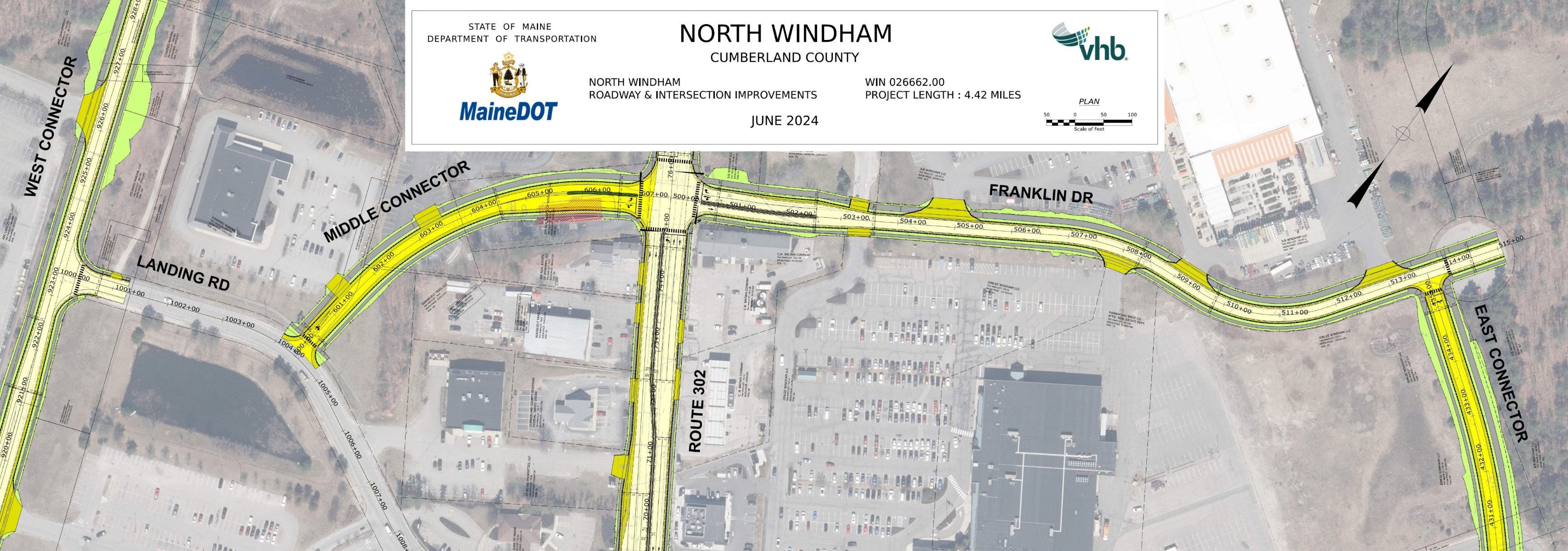 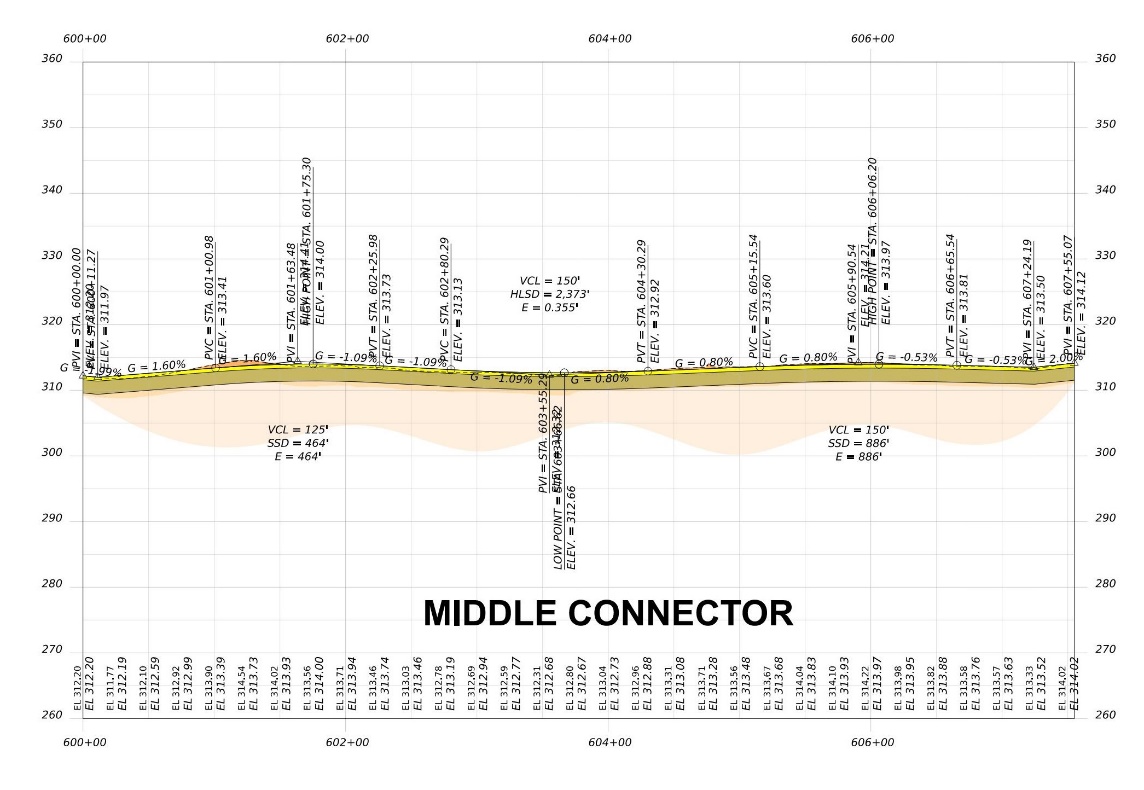 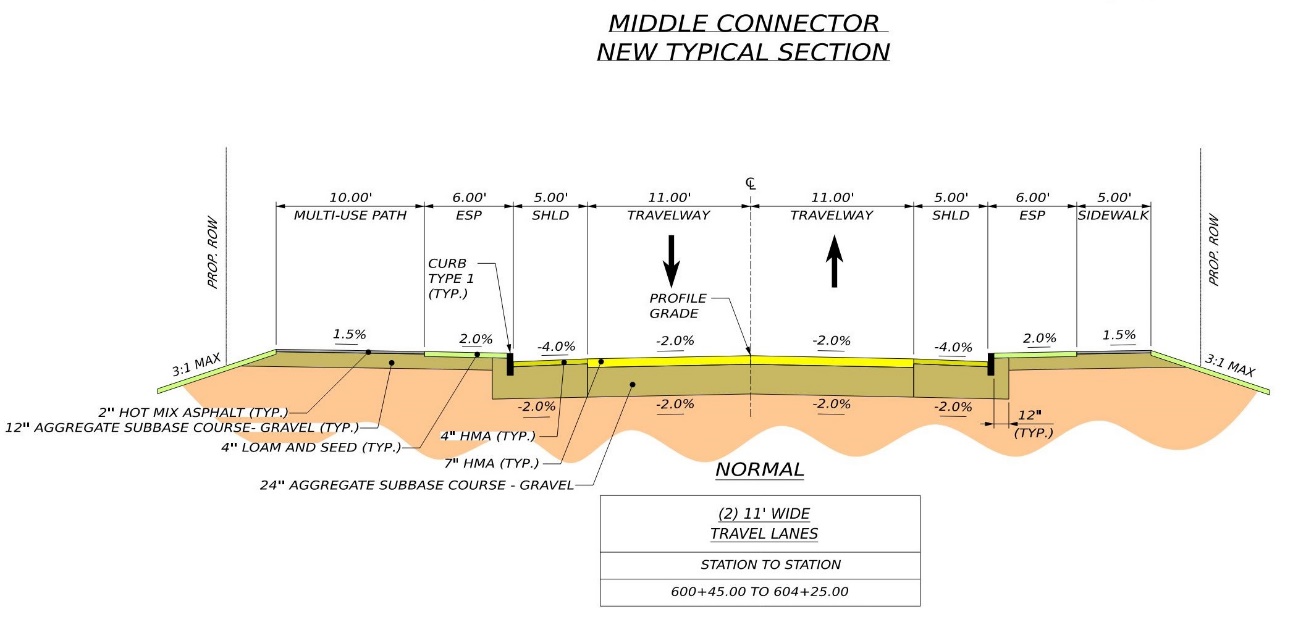 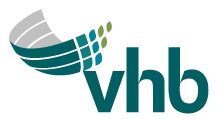 [Speaker Notes: Middle Connector
New Reconstruction
11’ TW and 5’ SH 
New 5’ SW and 10 shared use path w/6’ esplanade, curb, and drainage
New  leg at existing signal at  Franklin Dr
New intersection at Landing Rd
Franklin Dr
Mill and overlay
11’ TW and 5’ SH 
New 5’ SW and 10 shared use path w/6’ esplanade, curb, and drainage]
N
Tandberg trail - west
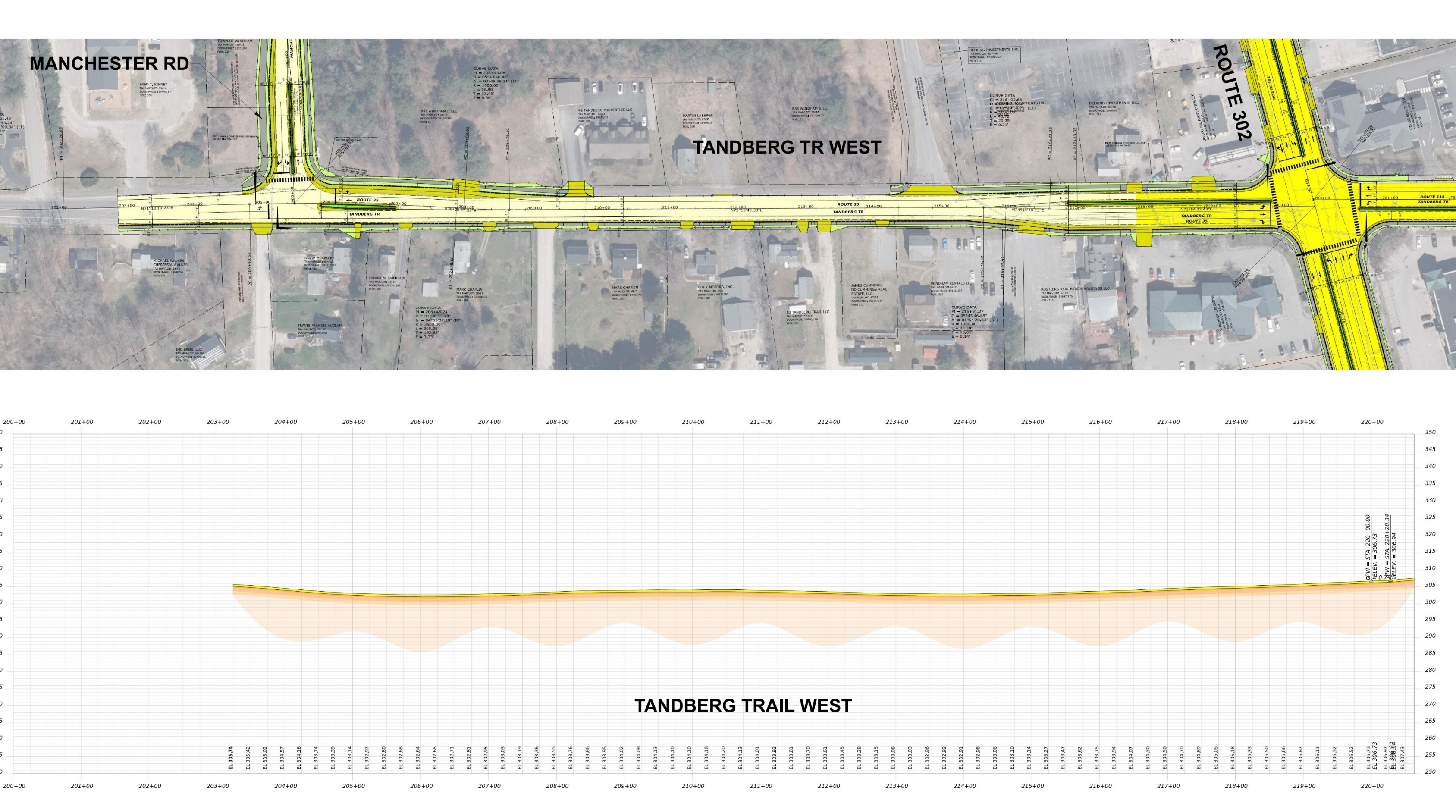 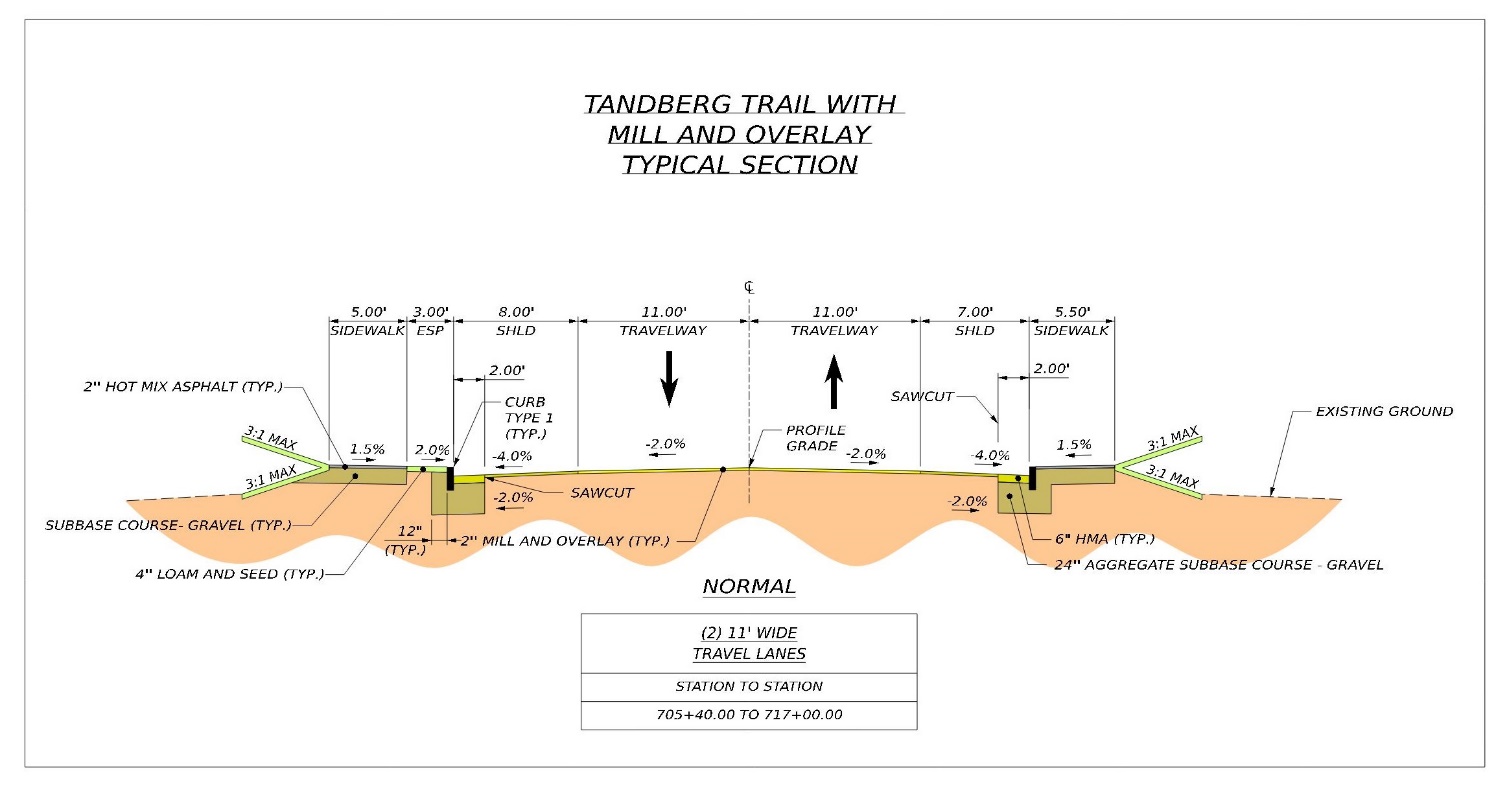 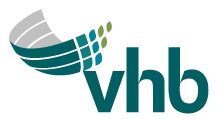 [Speaker Notes: Mill and overlay
11’ TW , 8’ SH
New 5’ SW on the south side
New raised median extending back from the intersection of Route 302]
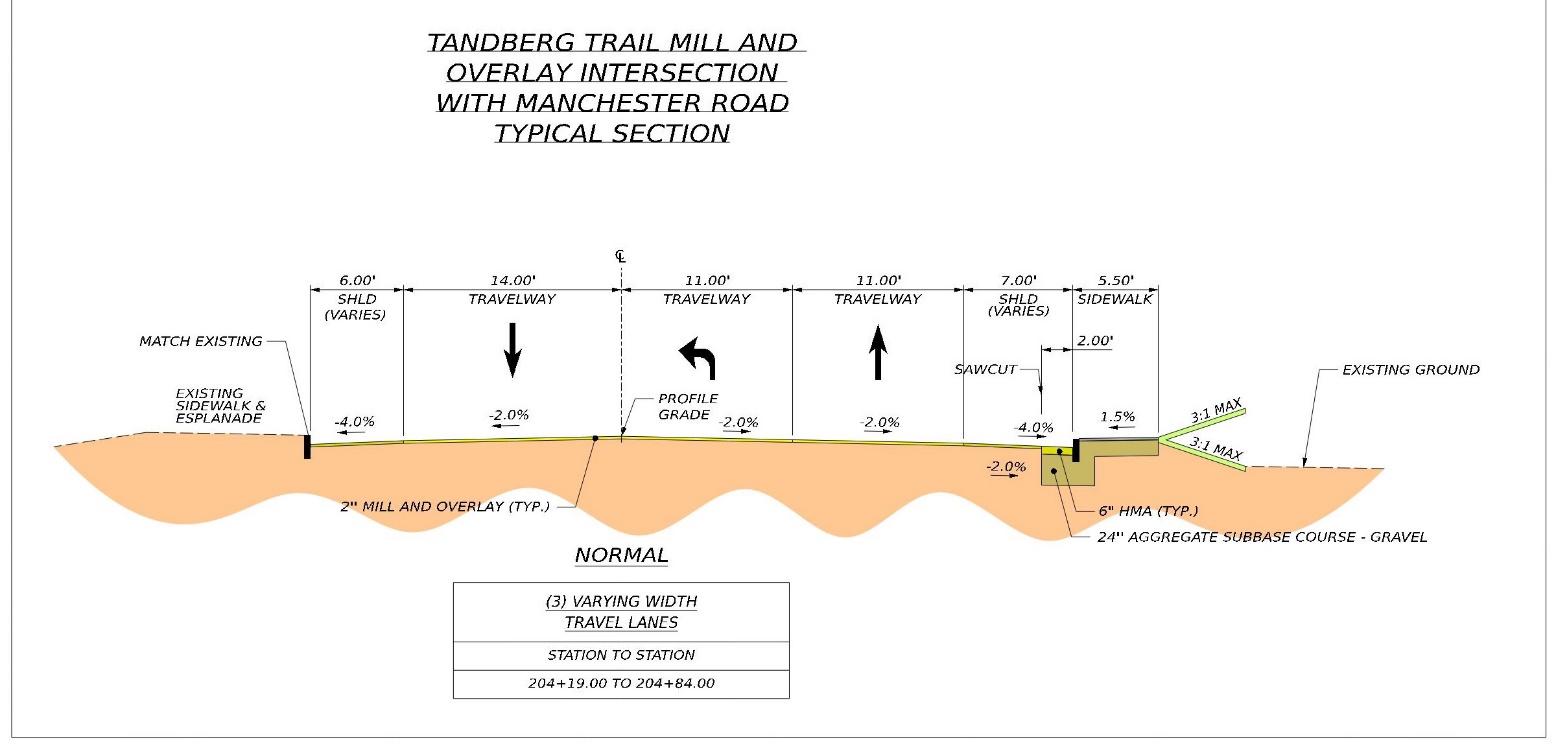 N
Tandberg trail - east
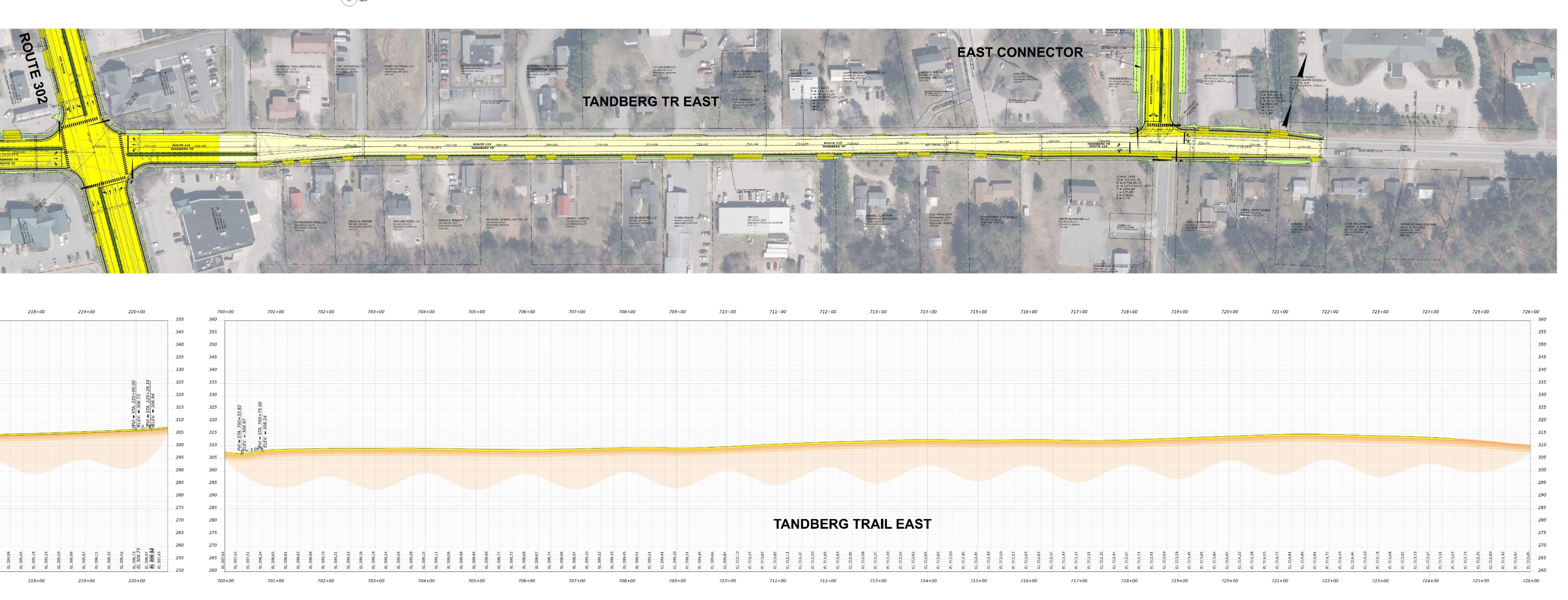 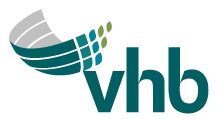 [Speaker Notes: Mill and overlay
11’ TW , 6’+ SH
New 5’ SW on the south side
New raised median extending back from the intersection of Route 302]
N
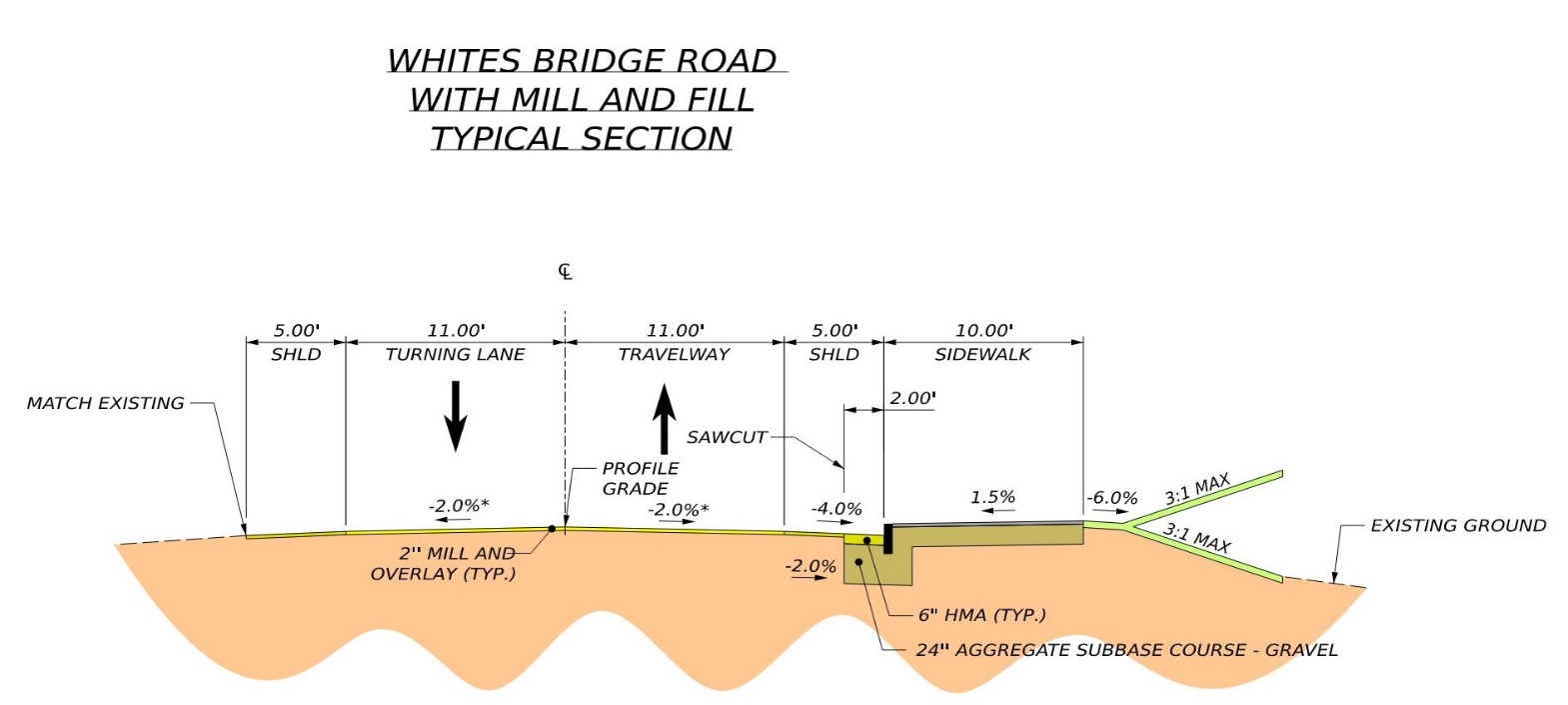 Whites bridge road
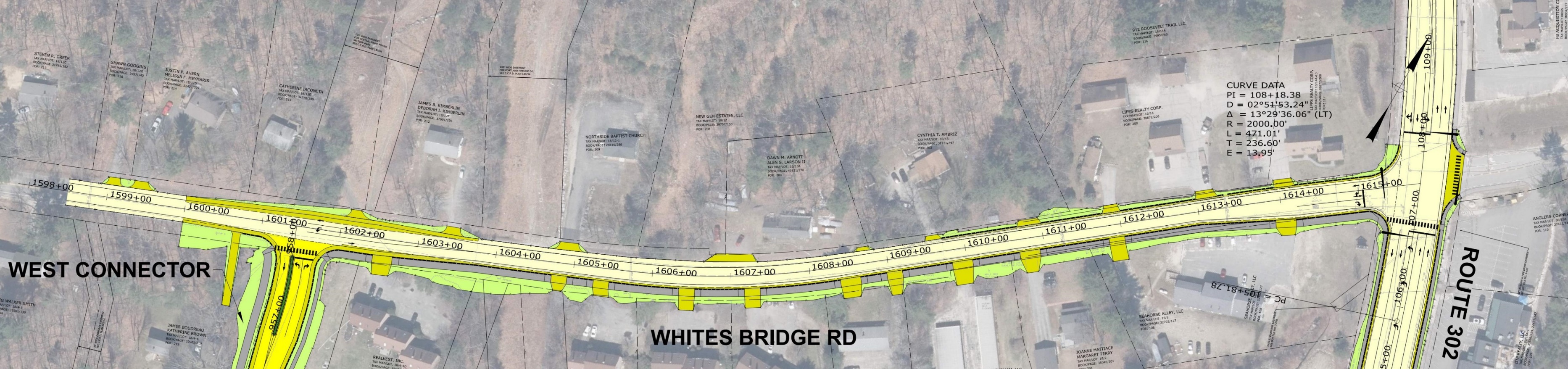 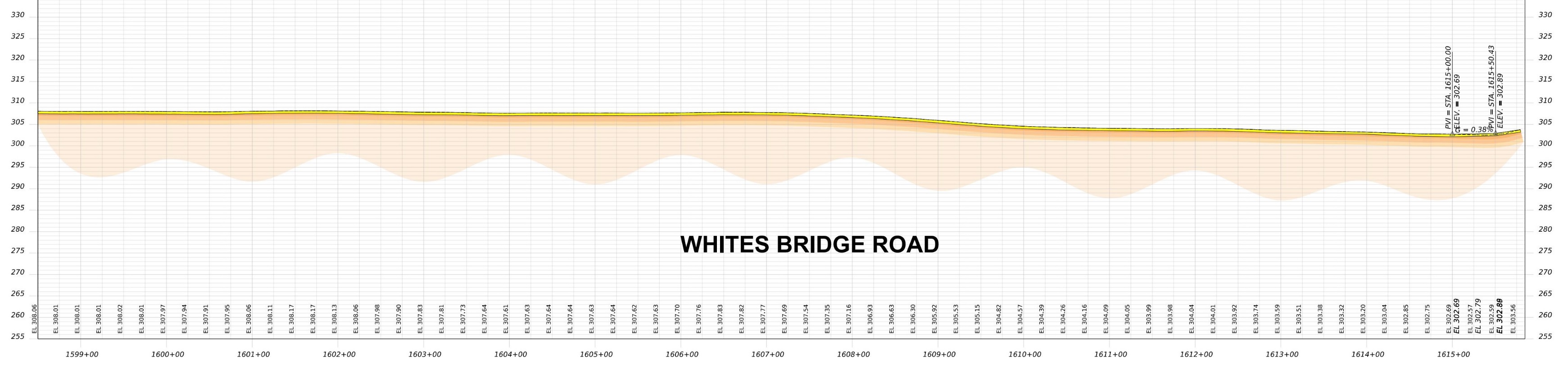 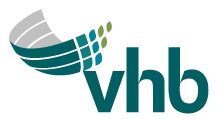 [Speaker Notes: Mill and overlay
11’ TW , 5’+ SH
New 5’ SW on the south side
Roadway widening to provide left turn onto West connector]
Route 302 & River road
N
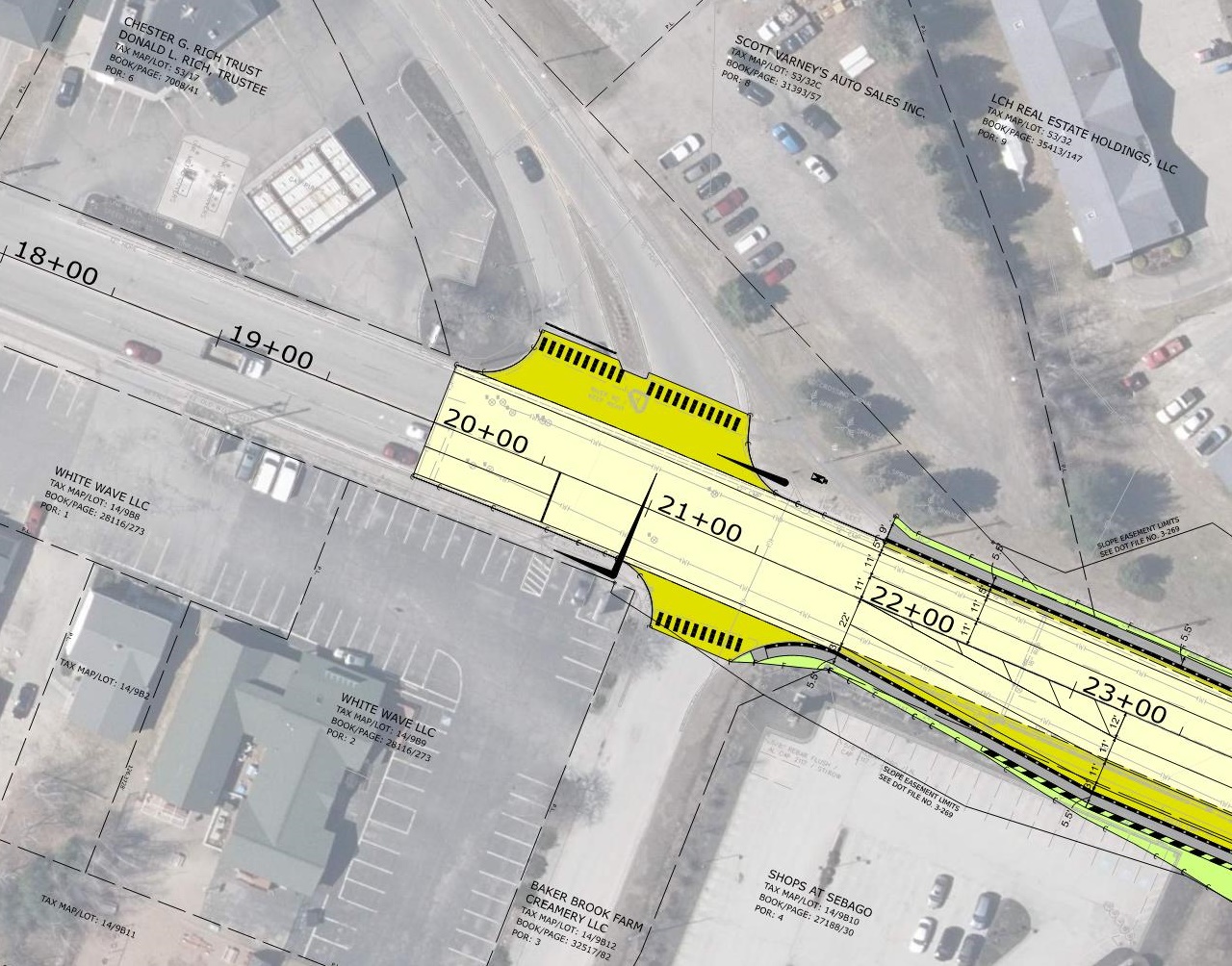 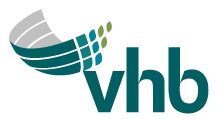 [Speaker Notes: New traffic and pedestrian signal (adaptive signals equipped with emergency vehicle preemption.)]
Route 302 & Tandberg trail
N
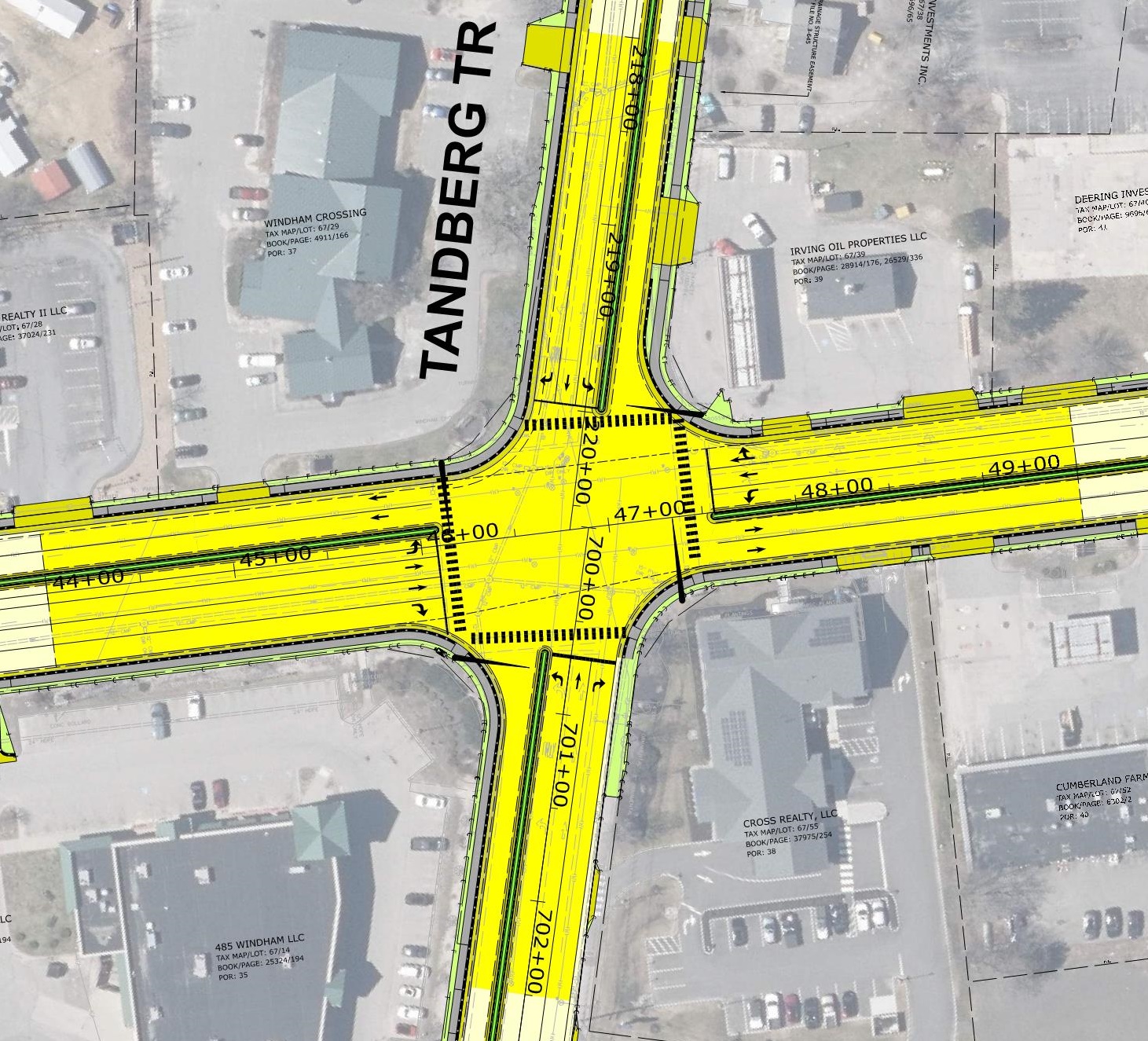 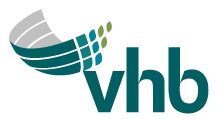 [Speaker Notes: Update traffic and pedestrian signal
Raised median islands
Full depth pavement removal]
Route 302 & Landing road
N
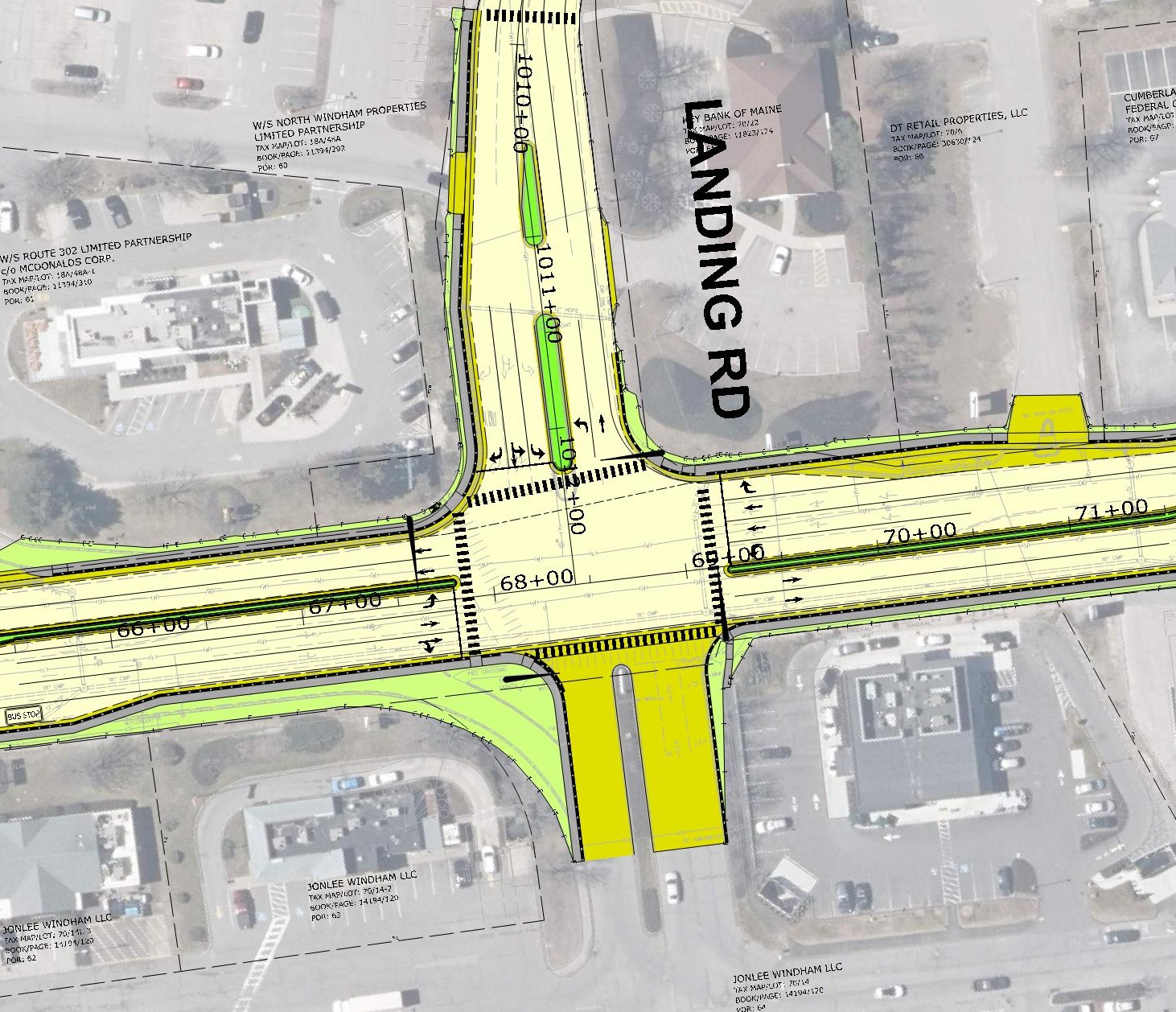 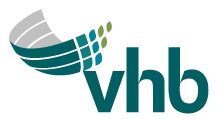 [Speaker Notes: Update traffic and pedestrian signal
Raised median islands
Remove the right turn slip lane]
Route 302 & franklin drive & middle connector
N
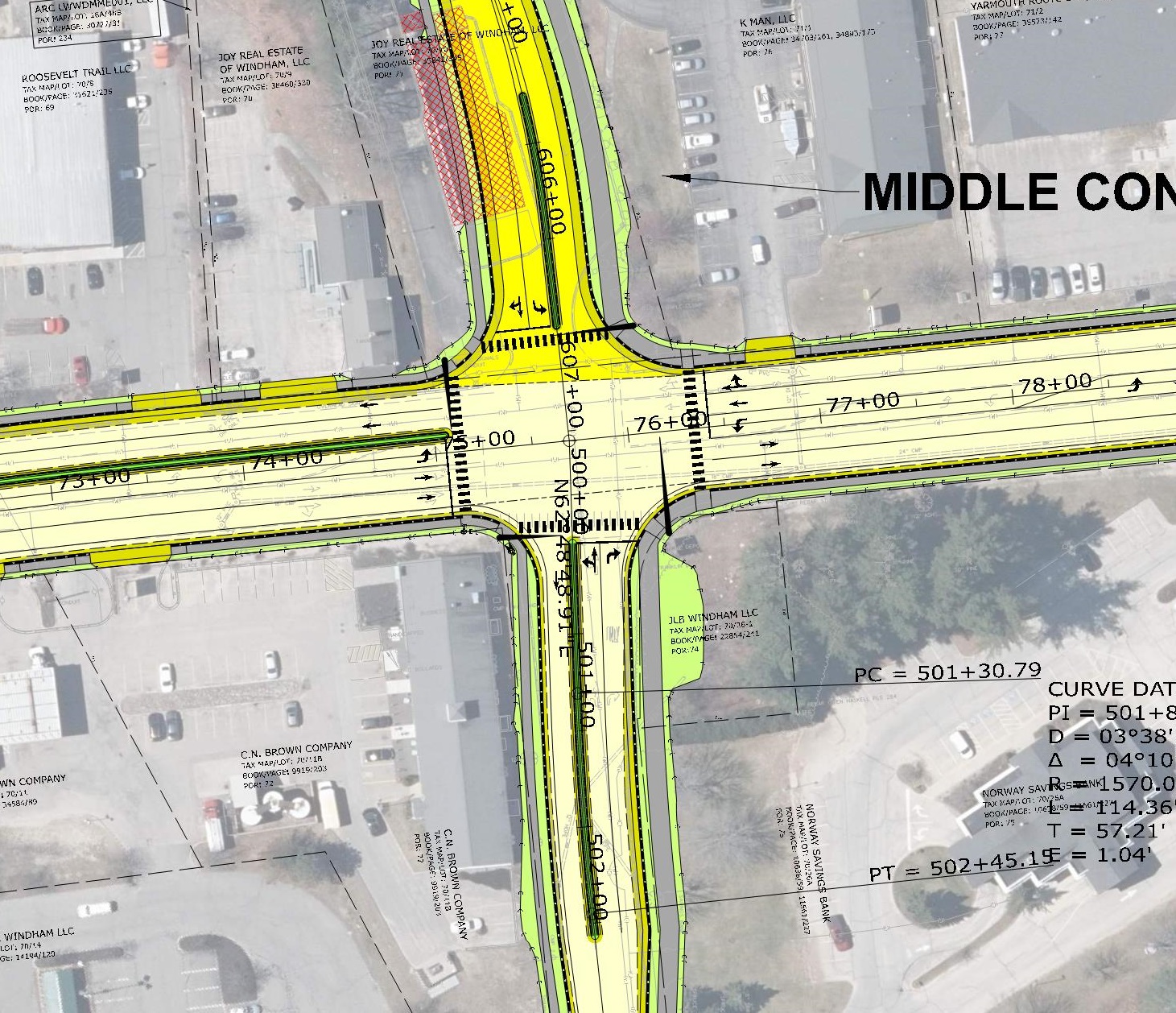 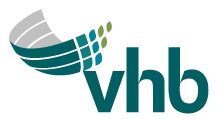 [Speaker Notes: Update traffic and pedestrian signal
New forth leg of the intersection for the Middle Connector
New shared-use path x-ing
Raised median islands]
Route 302 & whites bridge road
N
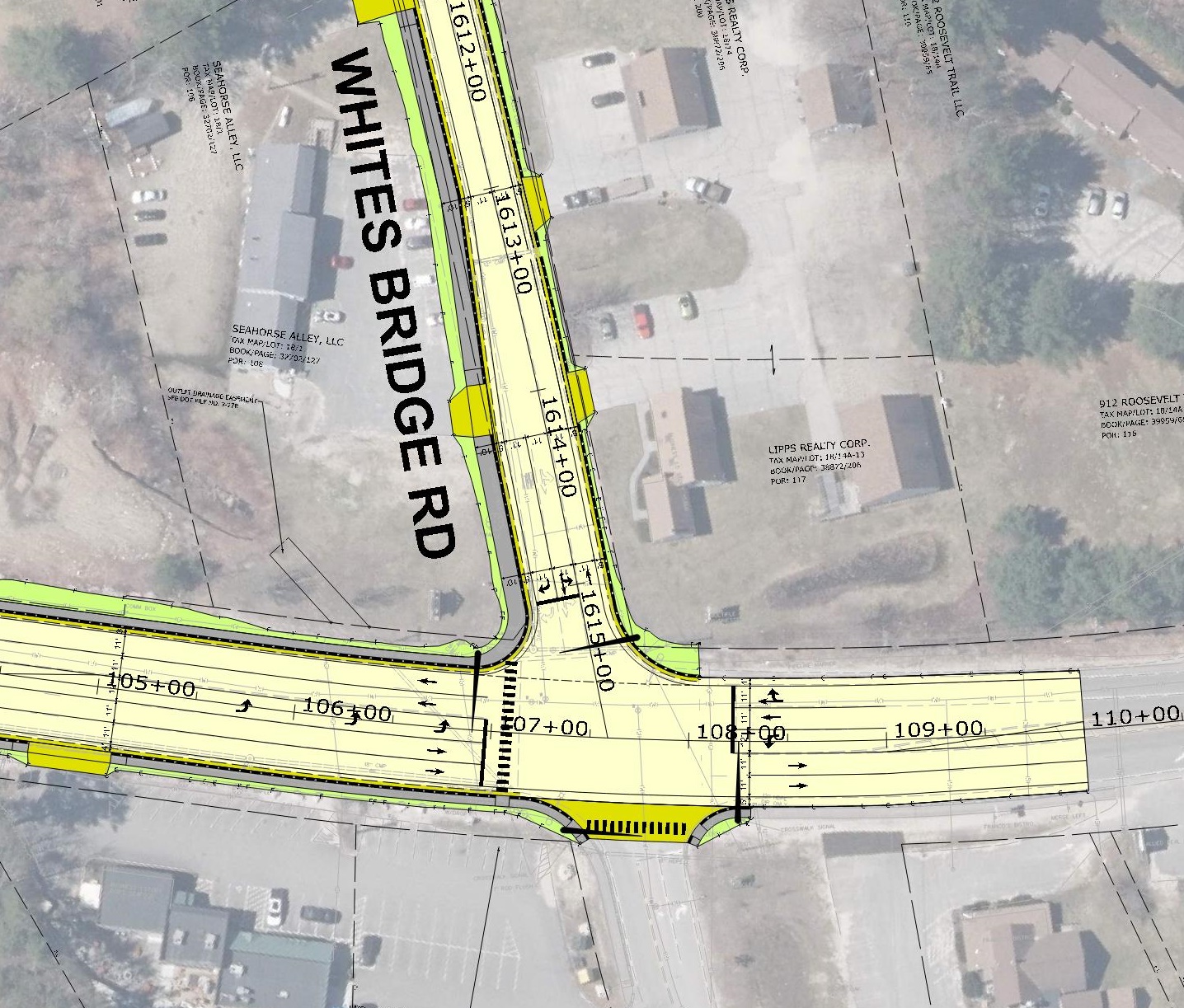 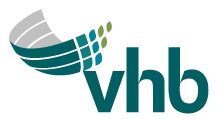 [Speaker Notes: Update traffic and pedestrian signal
New shared-use path on Whites Bridge Rd]
Tandberg trail & west connector
N
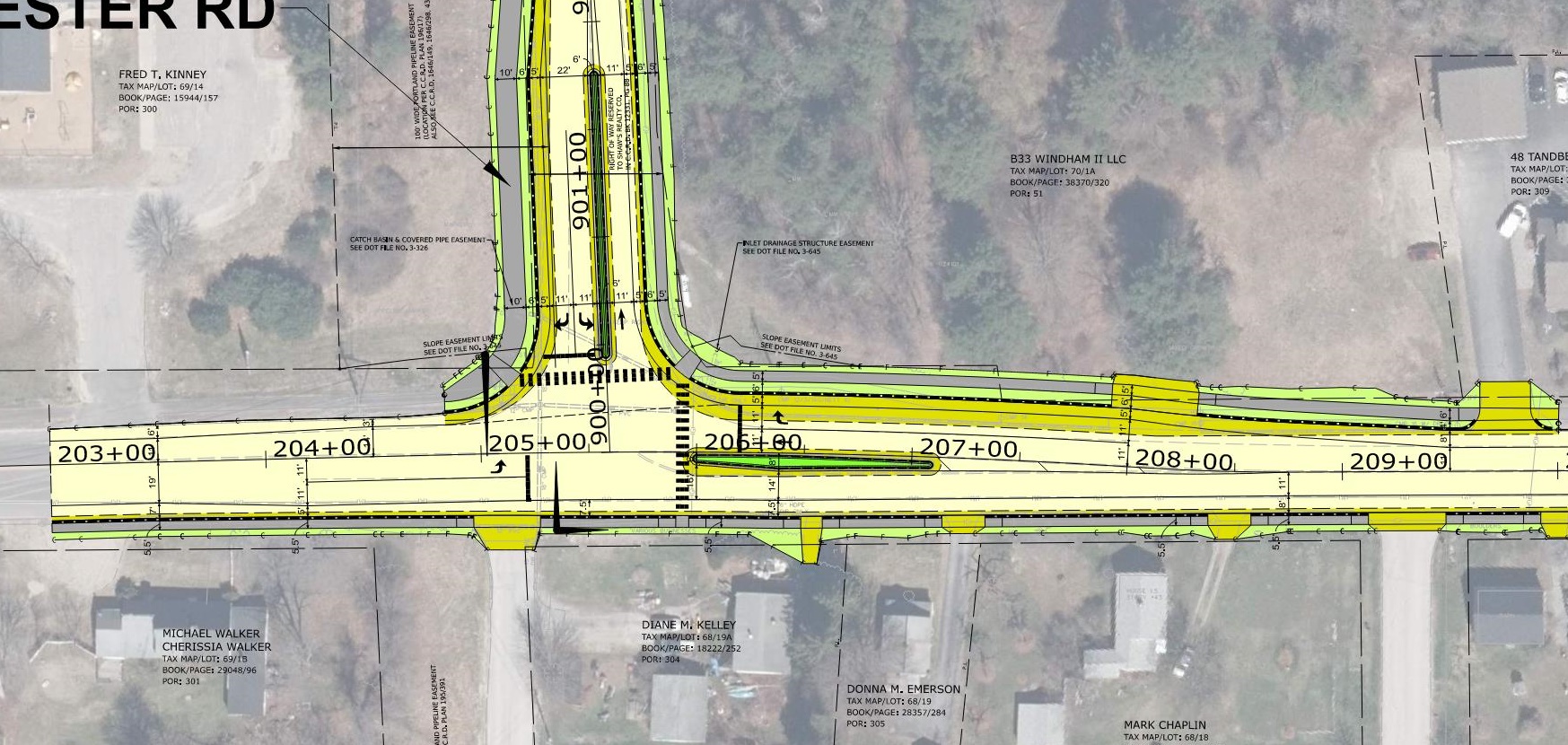 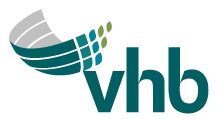 [Speaker Notes: New traffic and pedestrian signal
Maintain existing raised median islands
Widen roadway for right-turn lane
New shared-use path on Manchester/West Connecter]
Tandberg trail & east connector
N
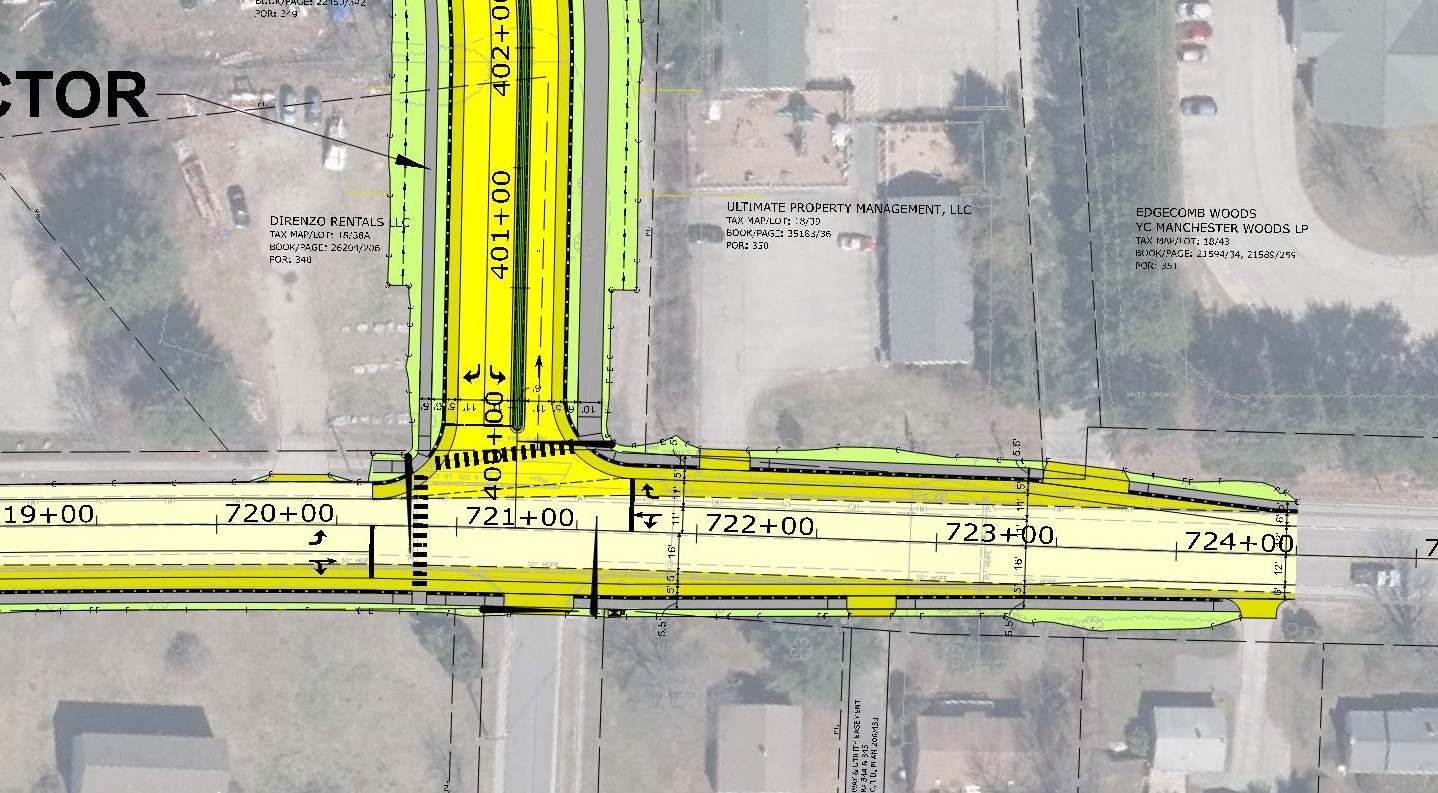 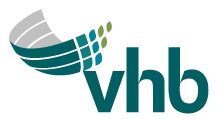 [Speaker Notes: New traffic and pedestrian signal
New forth leg of the intersection (Dunridge Cir)
East Connector will have a raised median island
New shared-use path on East Connecter]
Timeline & Communications
Project Schedule
Tonight – Preliminary Public Meeting
February 2025 – Formal Public Meeting
June 2027 – Project Advertise
Fall 2027 – Construction Begins
Fall 2030 – Construction Complete
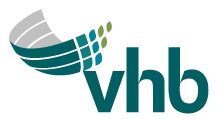 Timeline & Communications
Project Funding
Federal RAISE Grant (80%)
State (10%)
Town of Windham (10%)
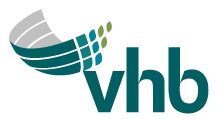 Discussion
Ground Rules:
Ground rules- Please raise your hand, when called upon, please go to the podium state your name and address and who you are representing. One person at a time.
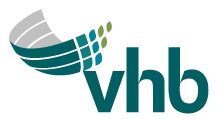